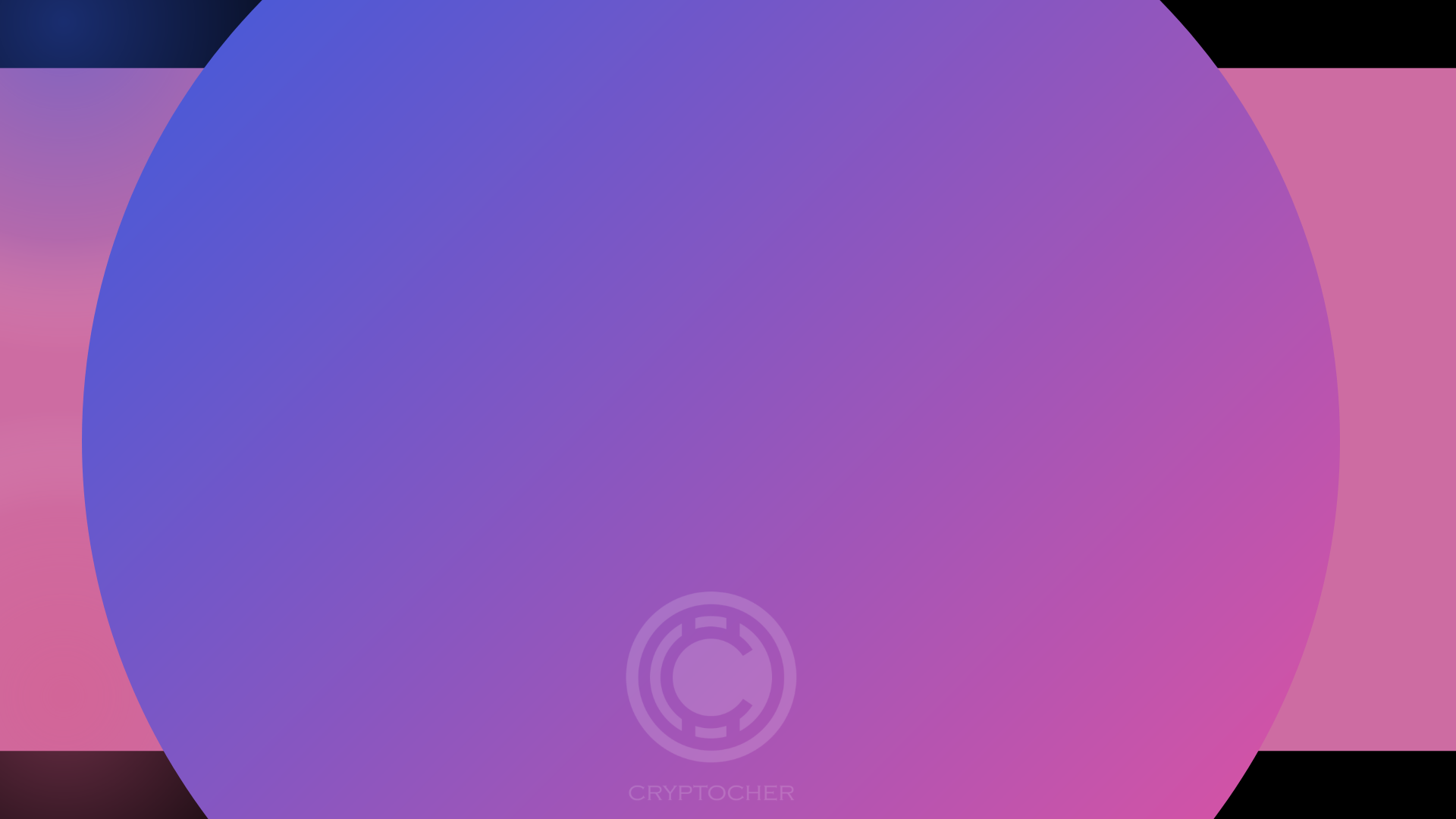 DISCLAIMER
Investing in cryptocurrency is subject to market risk. Cryptocher does not give any investment advice. It is just a Crypto educational platform, where the information provided is the expert’s opinion about the market and best investment efforts. Invest based on your research and analysis. Cryptocher is not responsible for any financial loss; you can invest anywhere as per your analysis with caution. Anybody over 18 years old is eligible to invest and make their own investment decisions as per their understanding and responsibility.
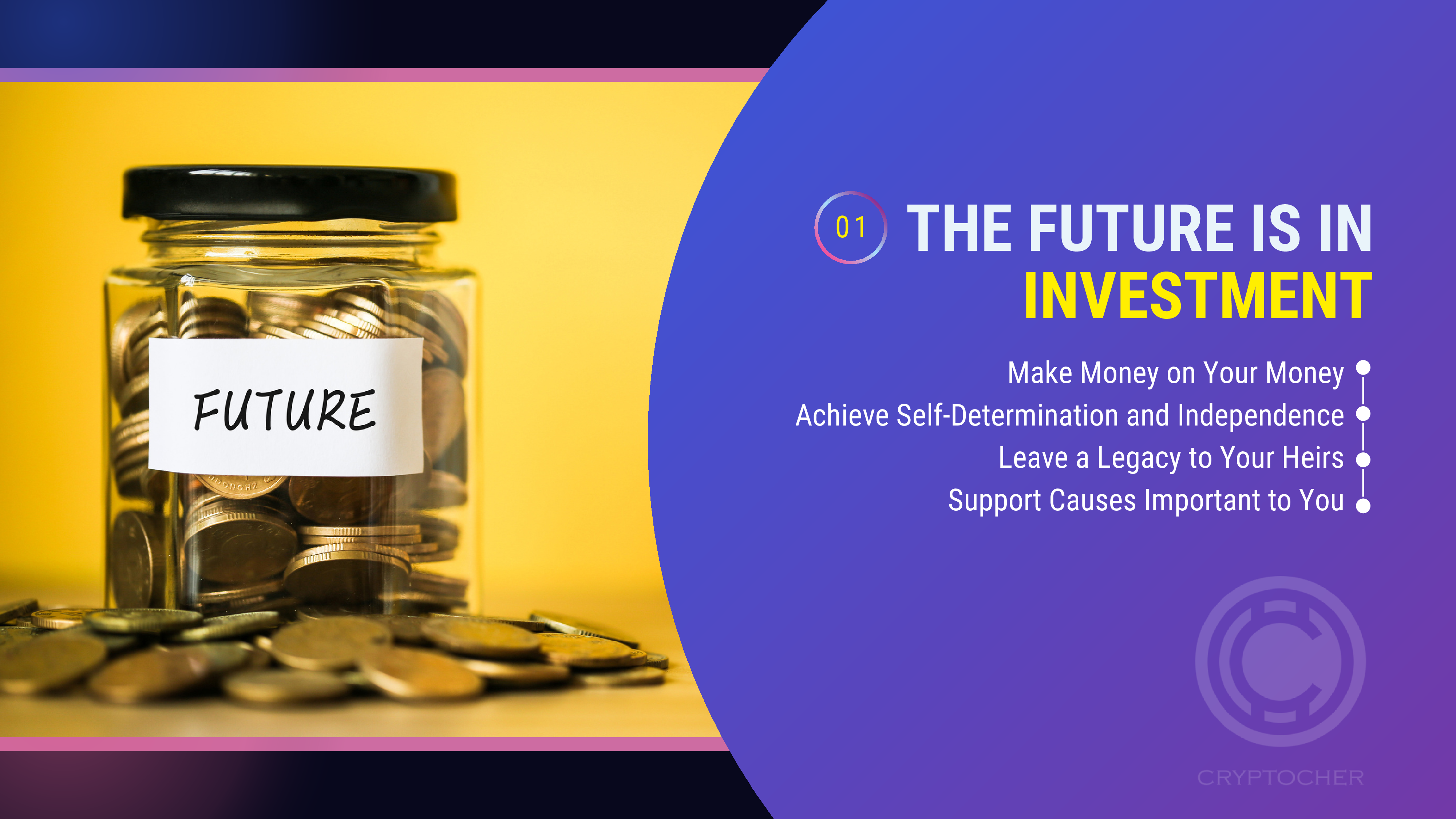 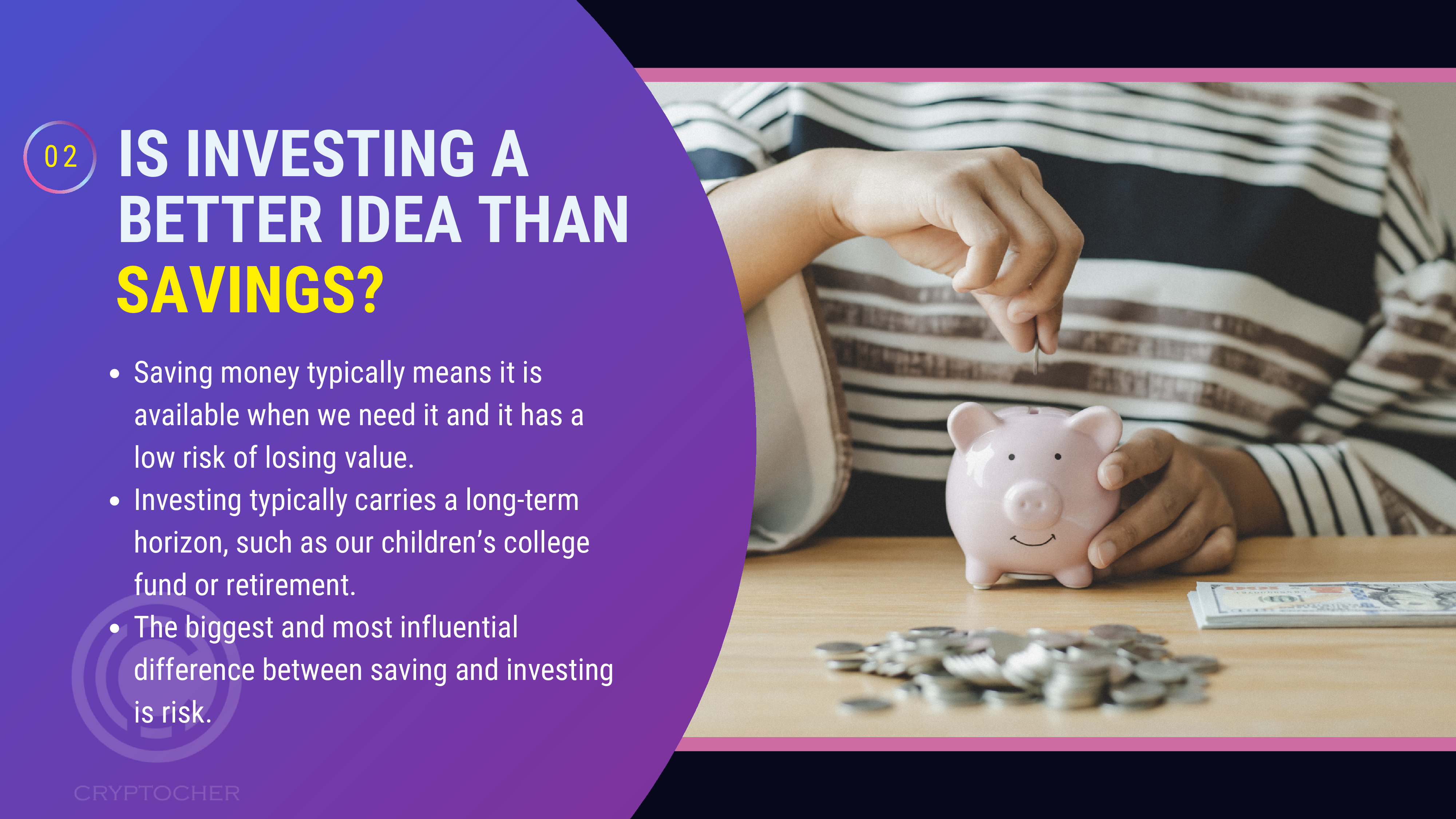 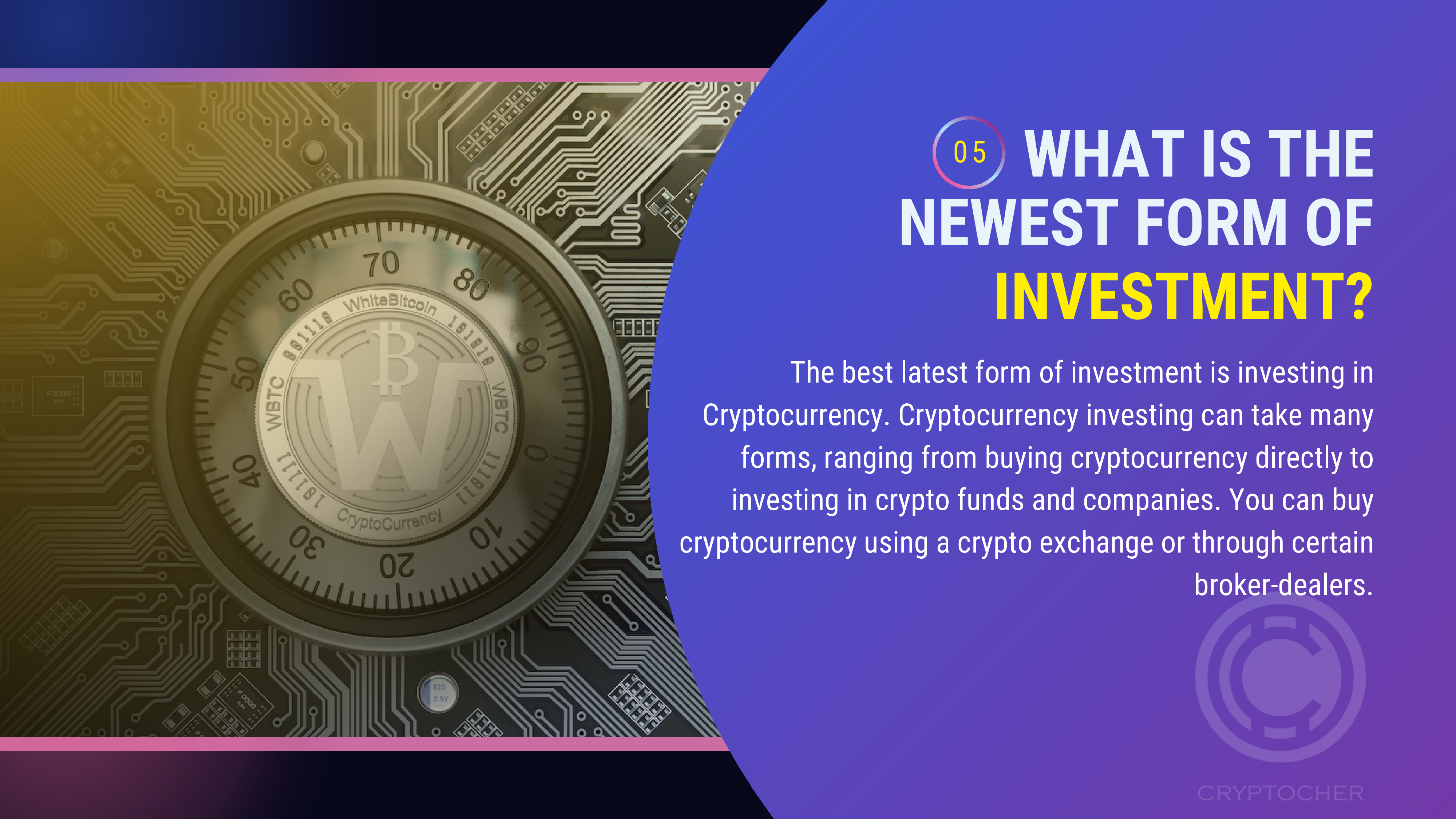 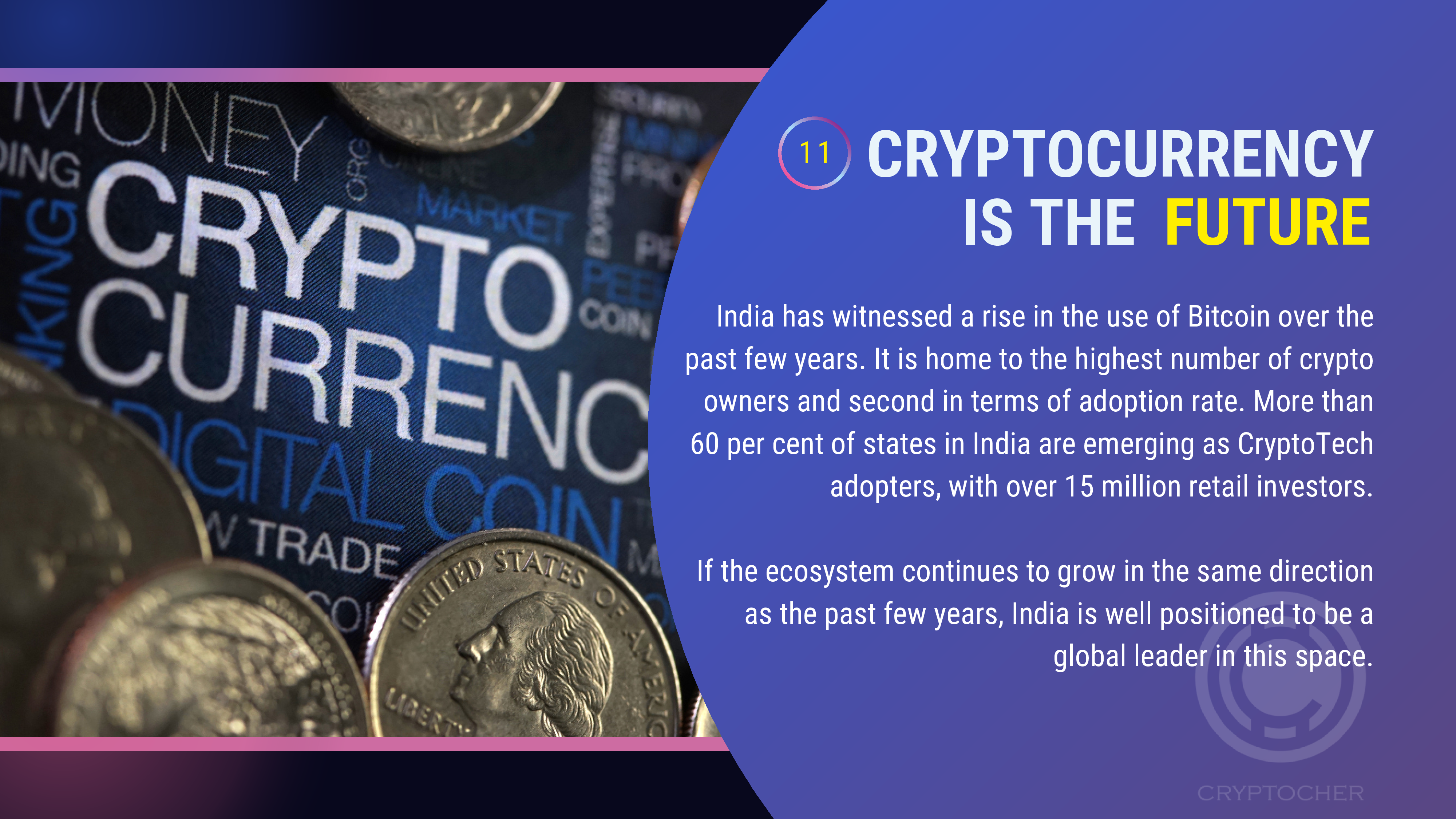 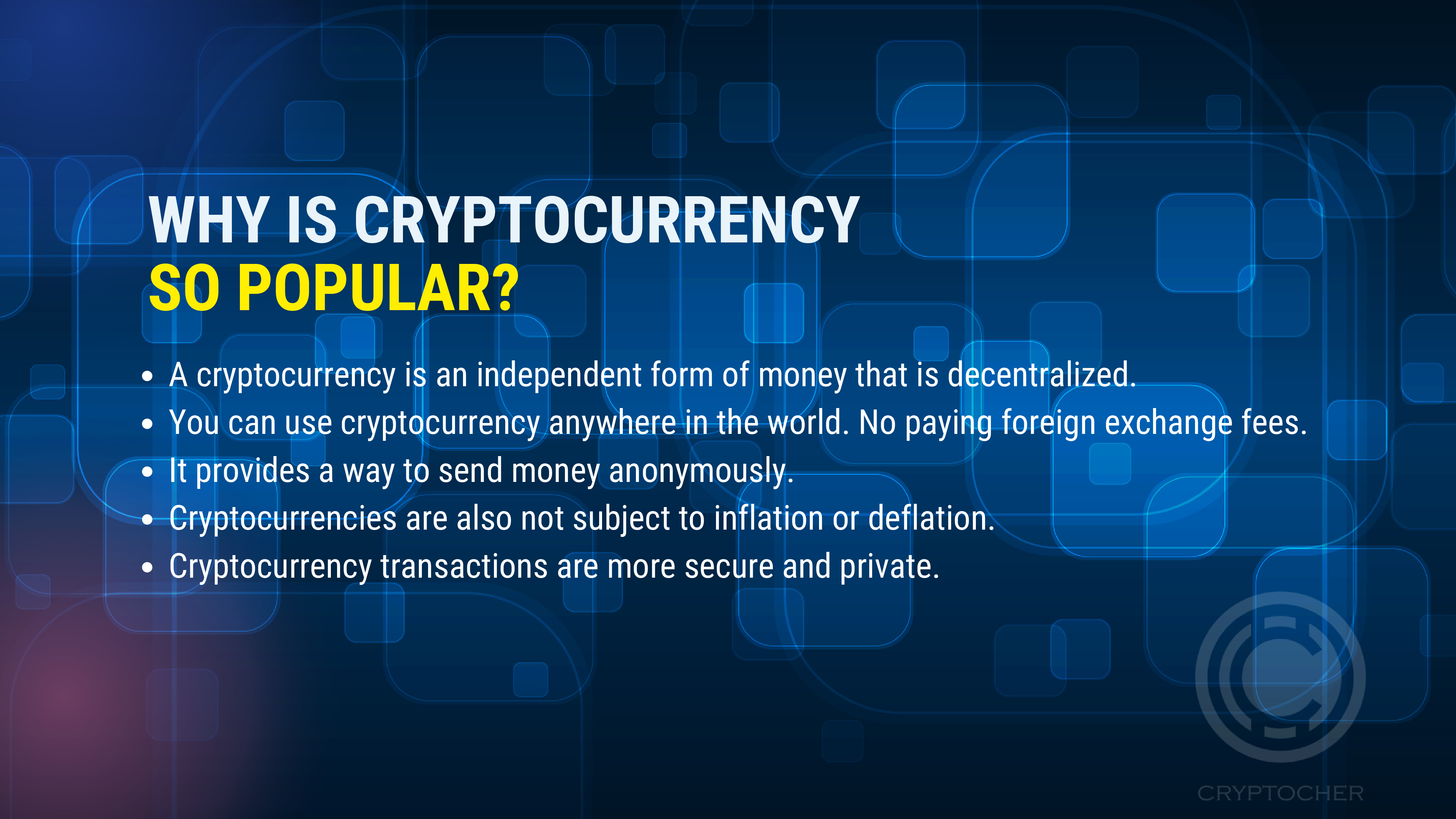 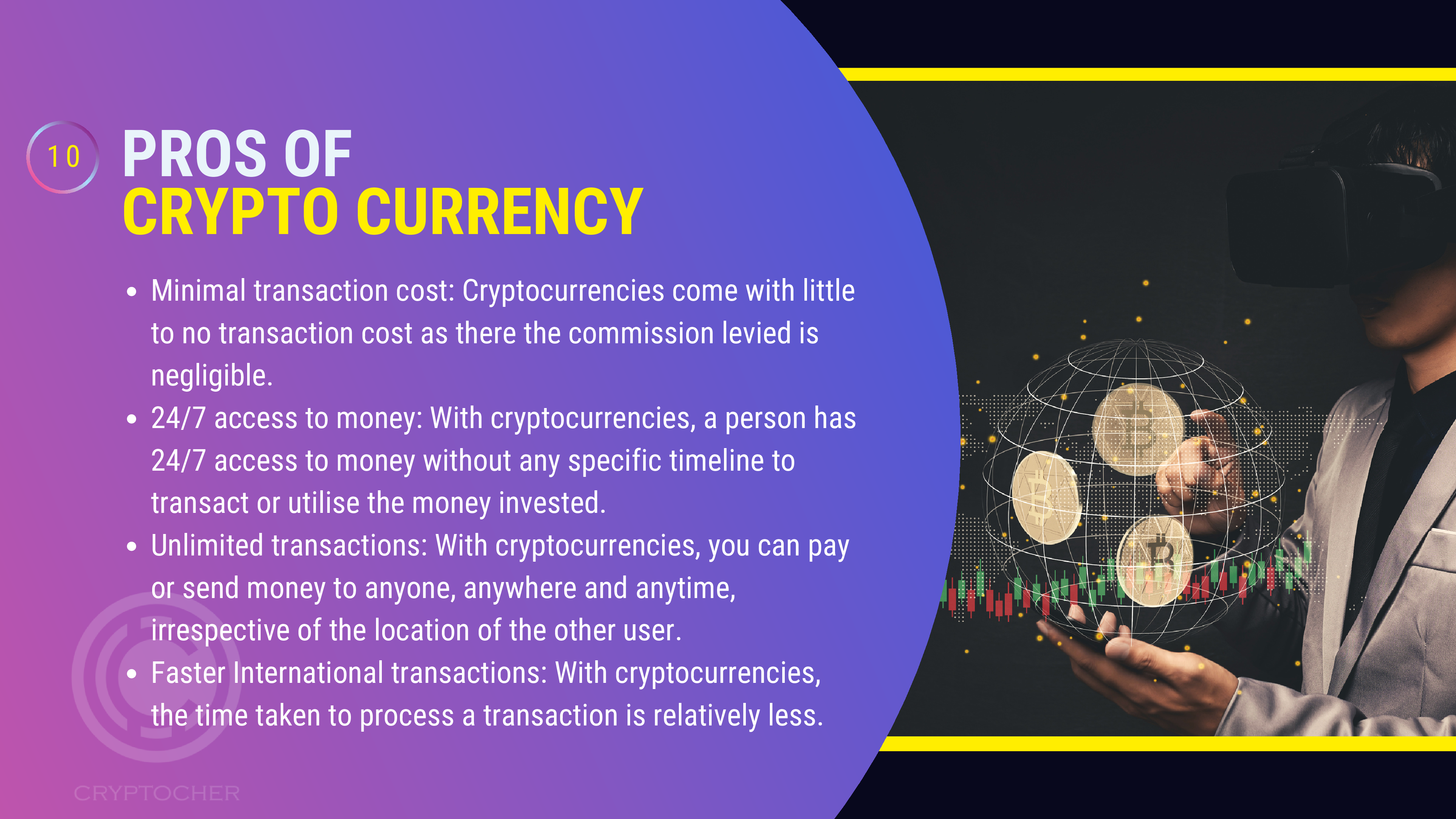 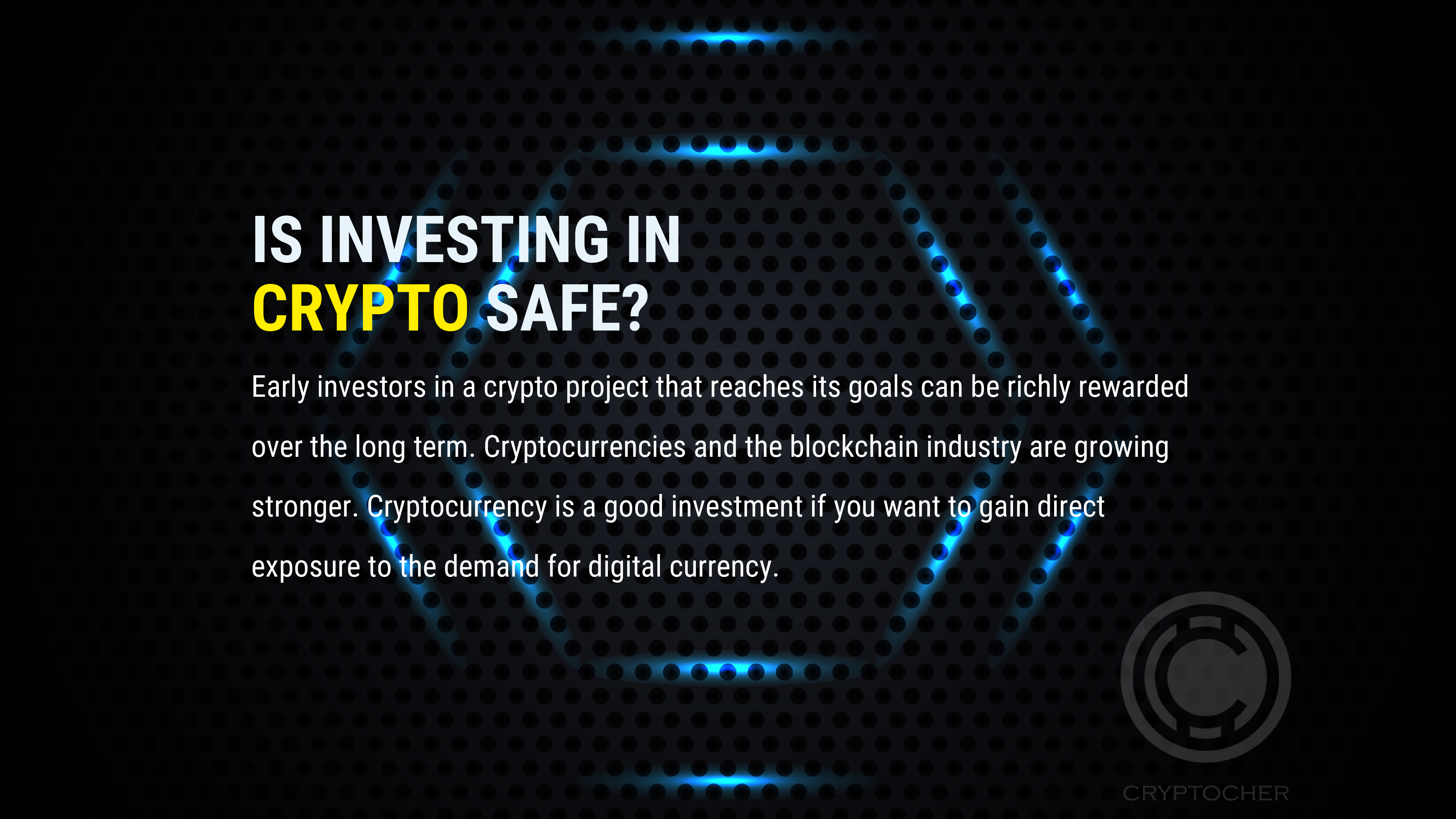 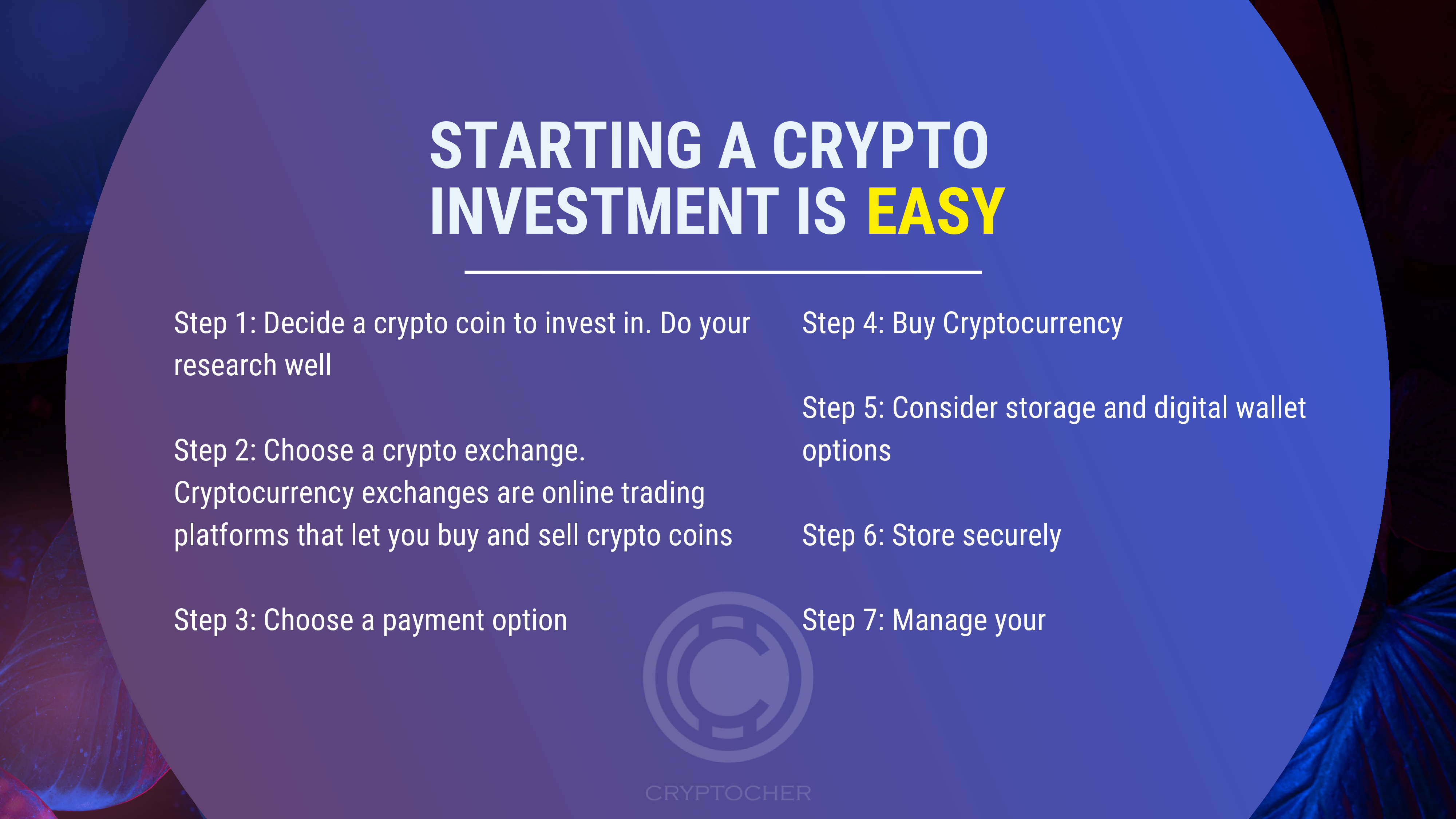 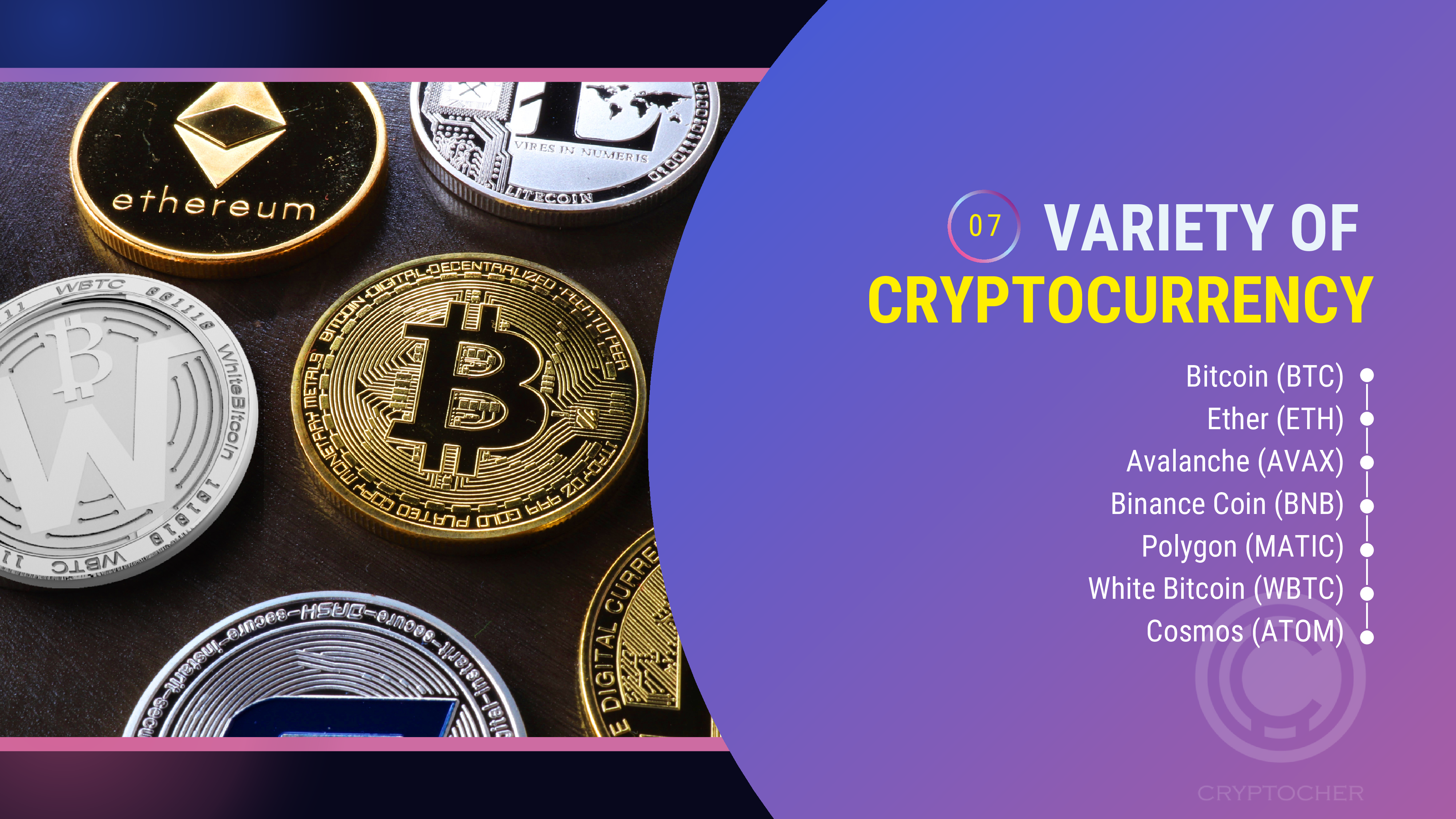 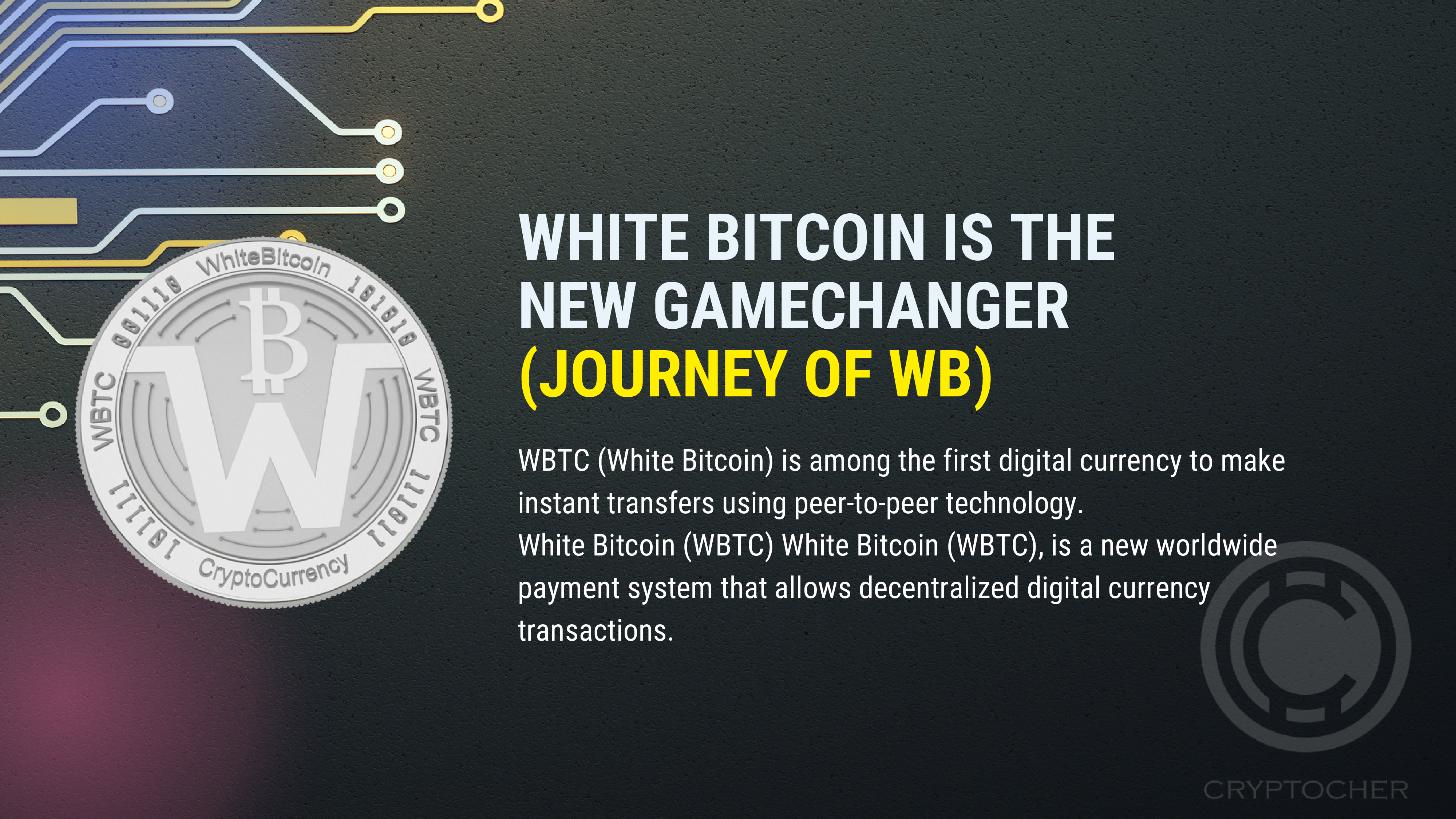 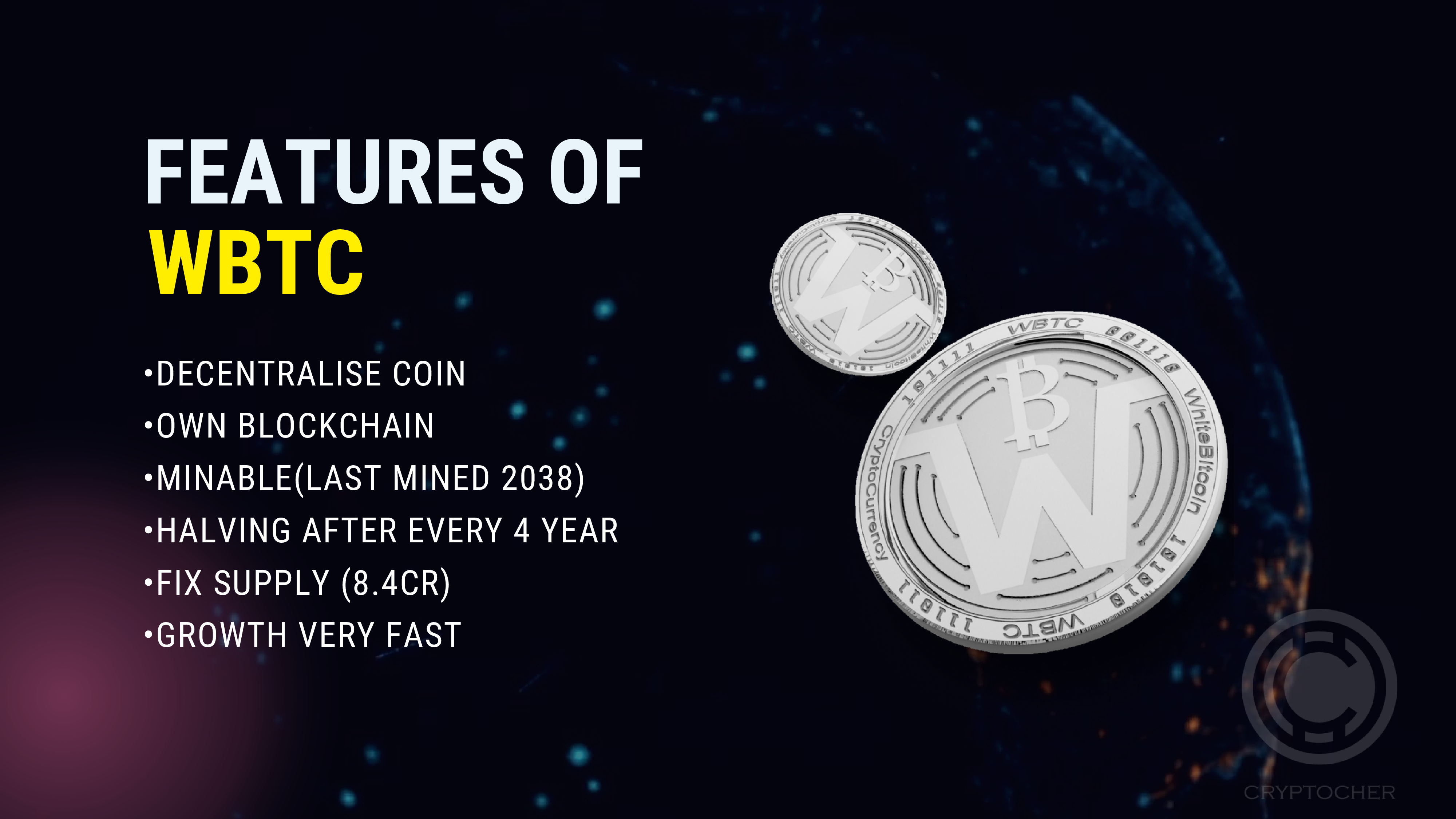 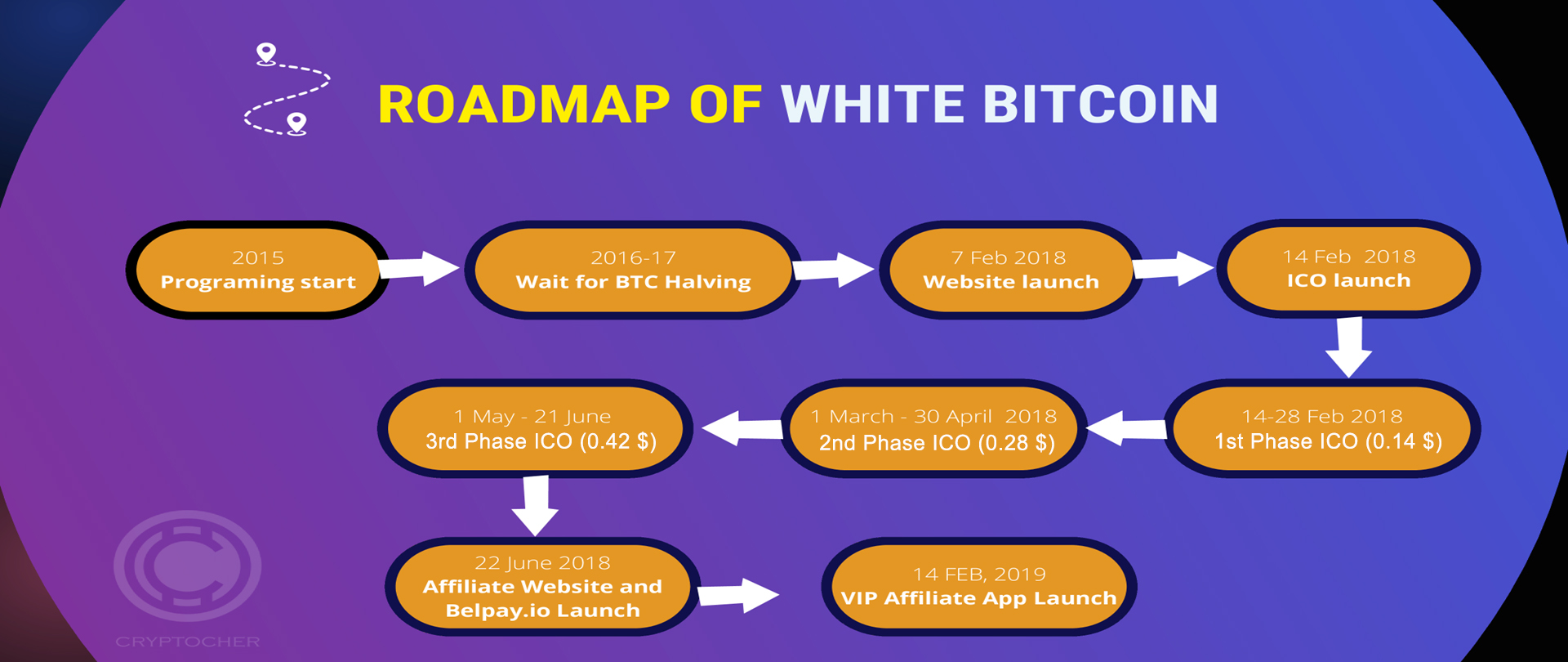 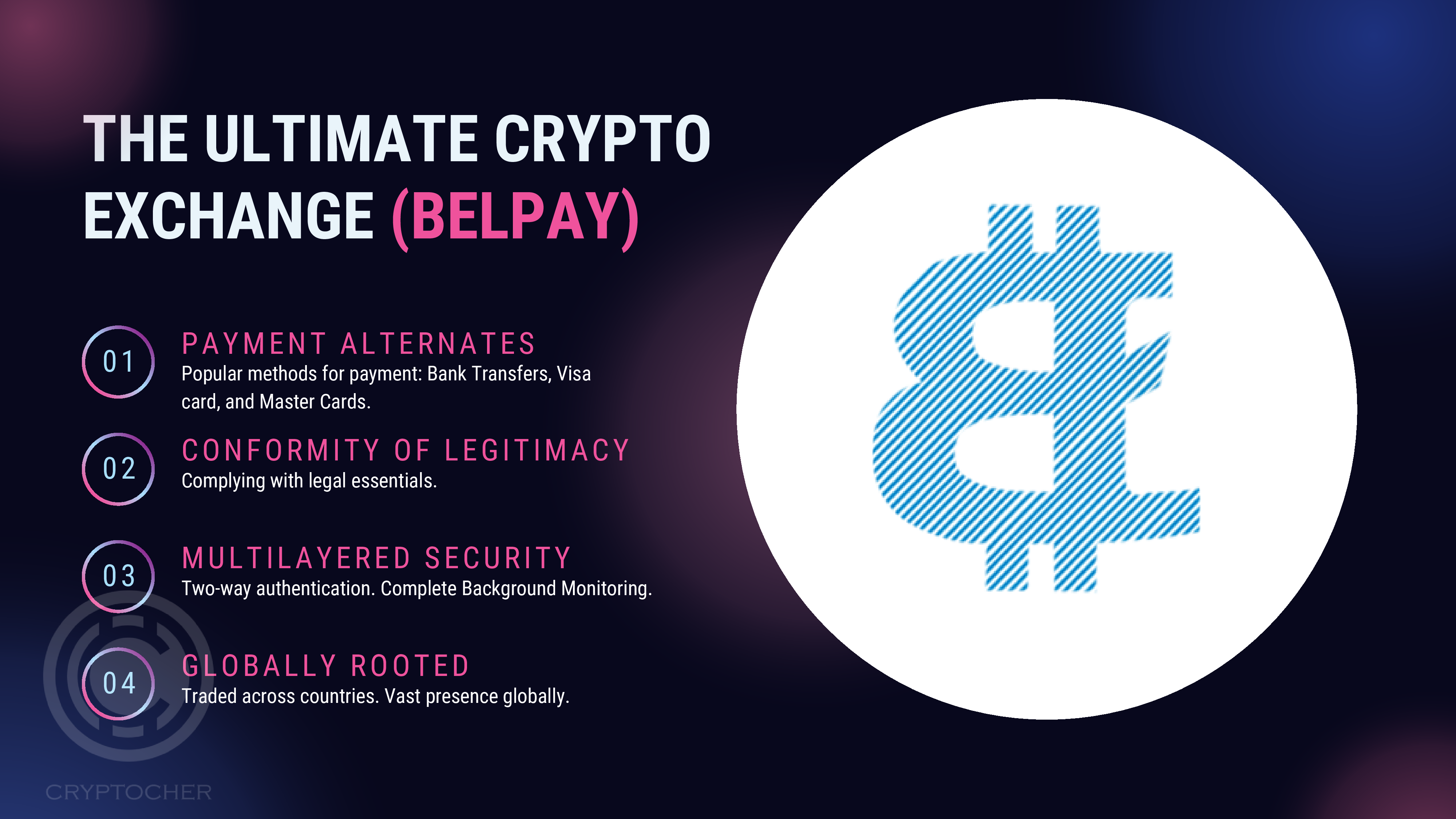 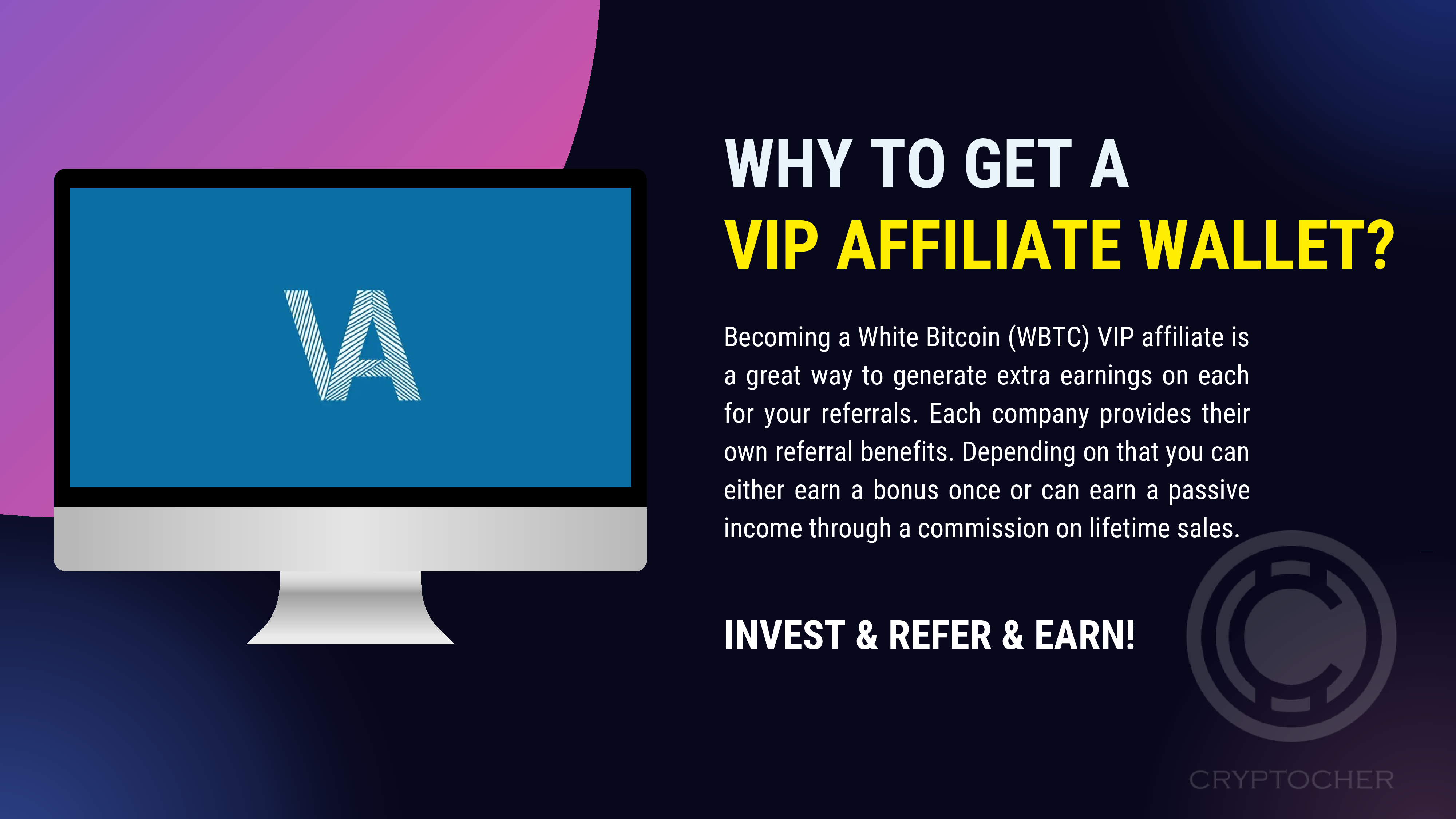 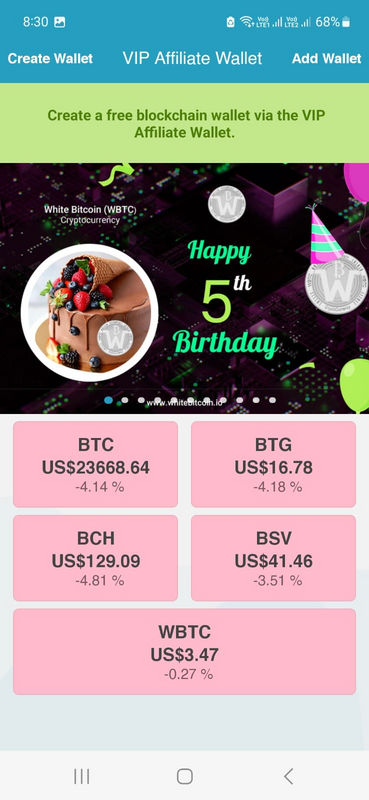 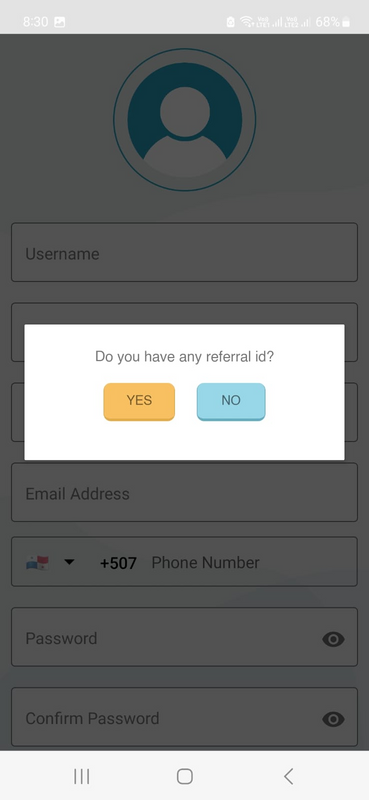 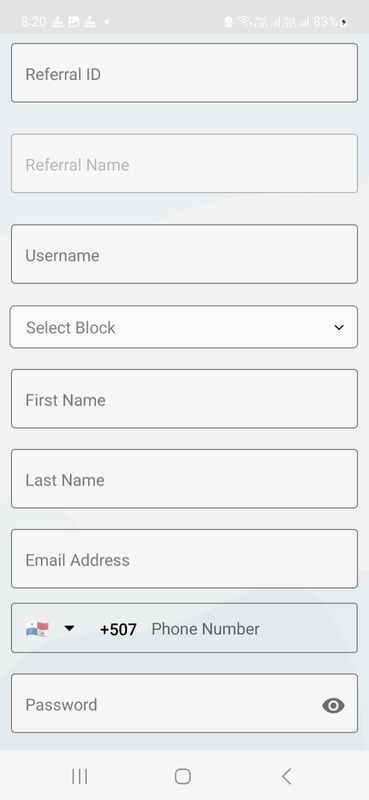 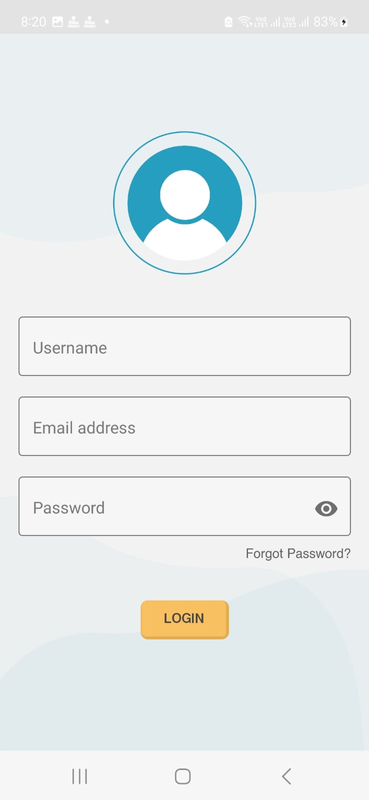 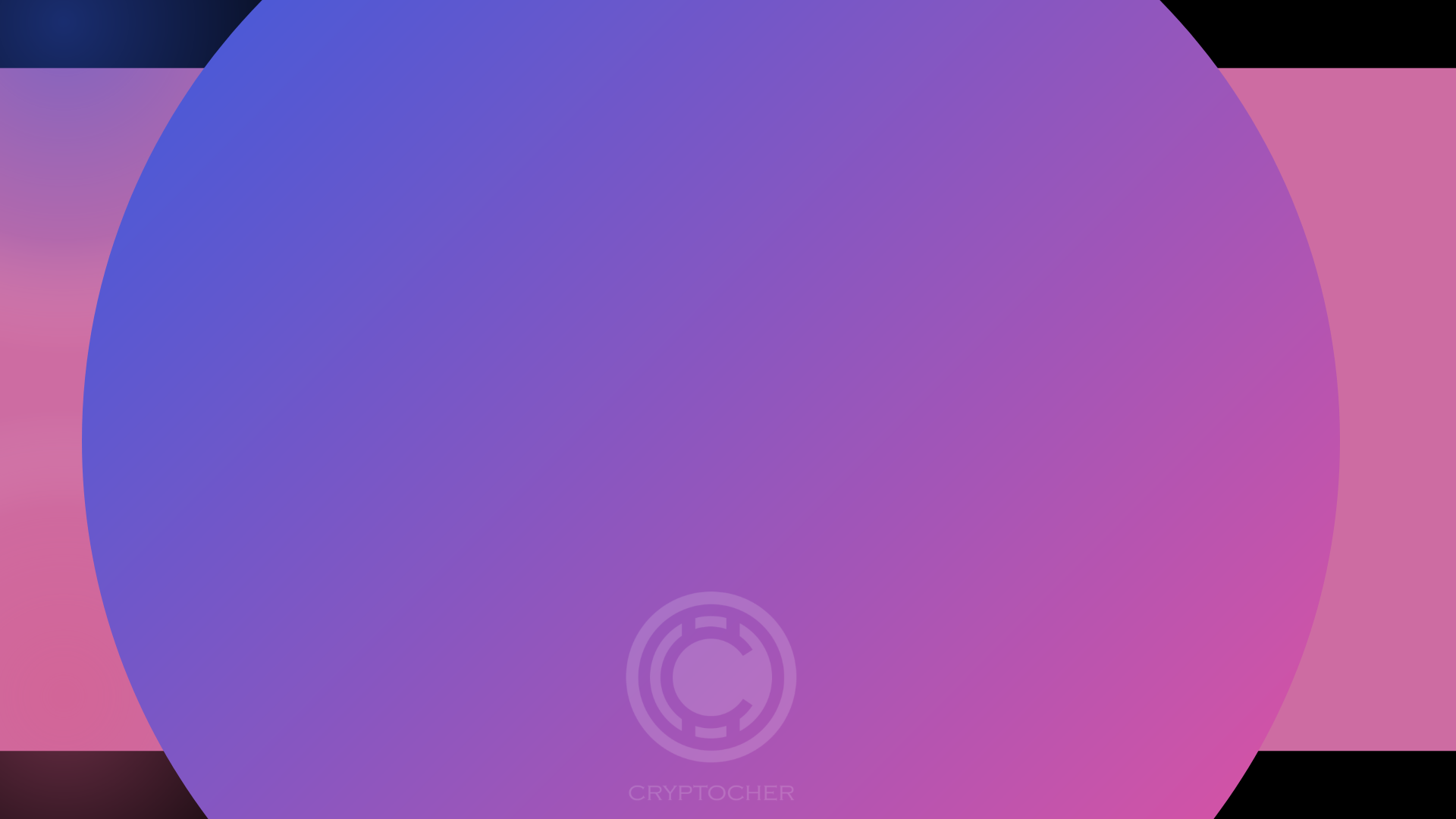 HOW TO SIGN UP
When you create your wallet, you have to generate your private key immediately and save it.  Whether on email or on WhatsApp, wherever you can save it.
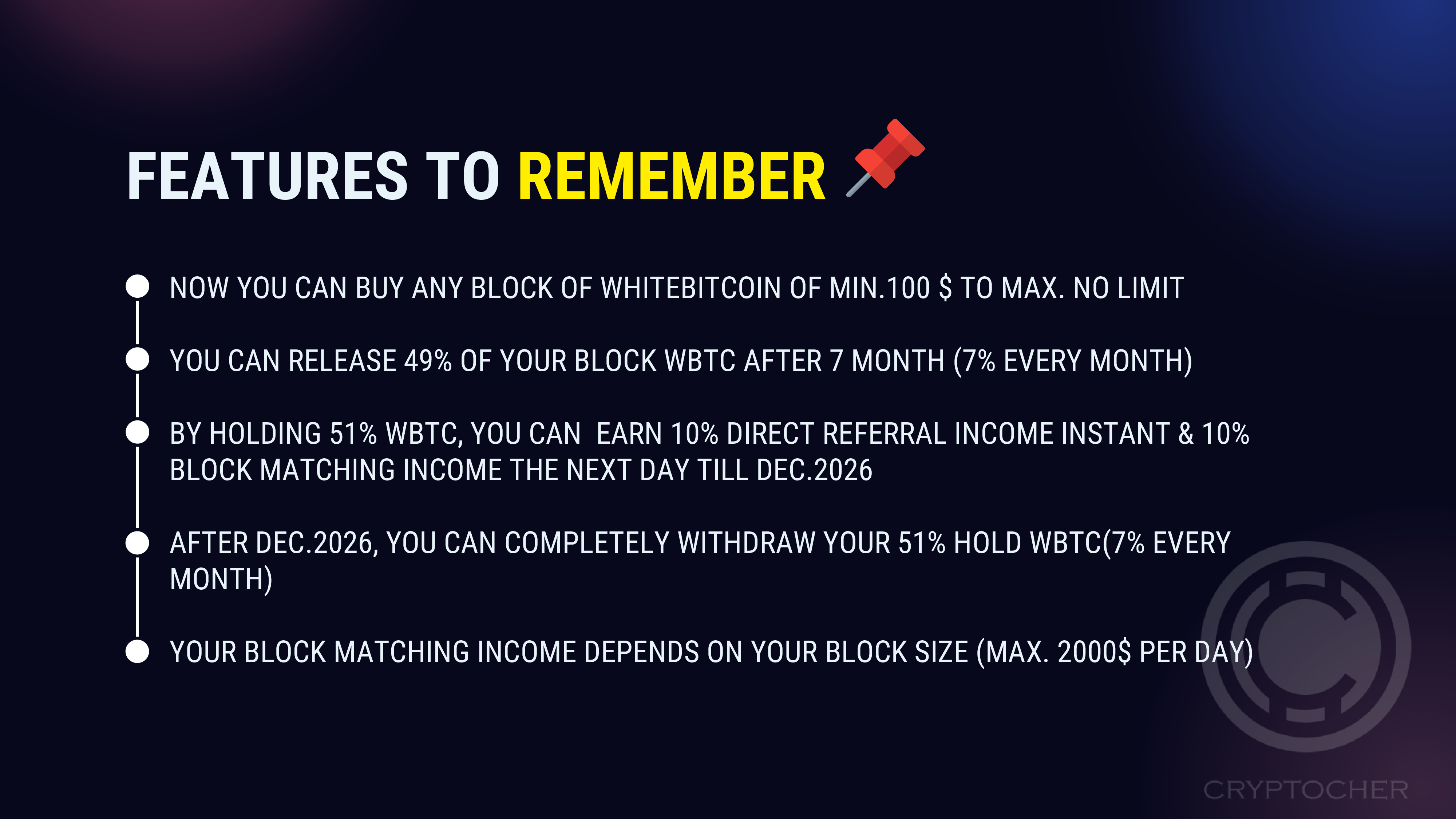 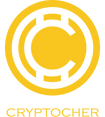 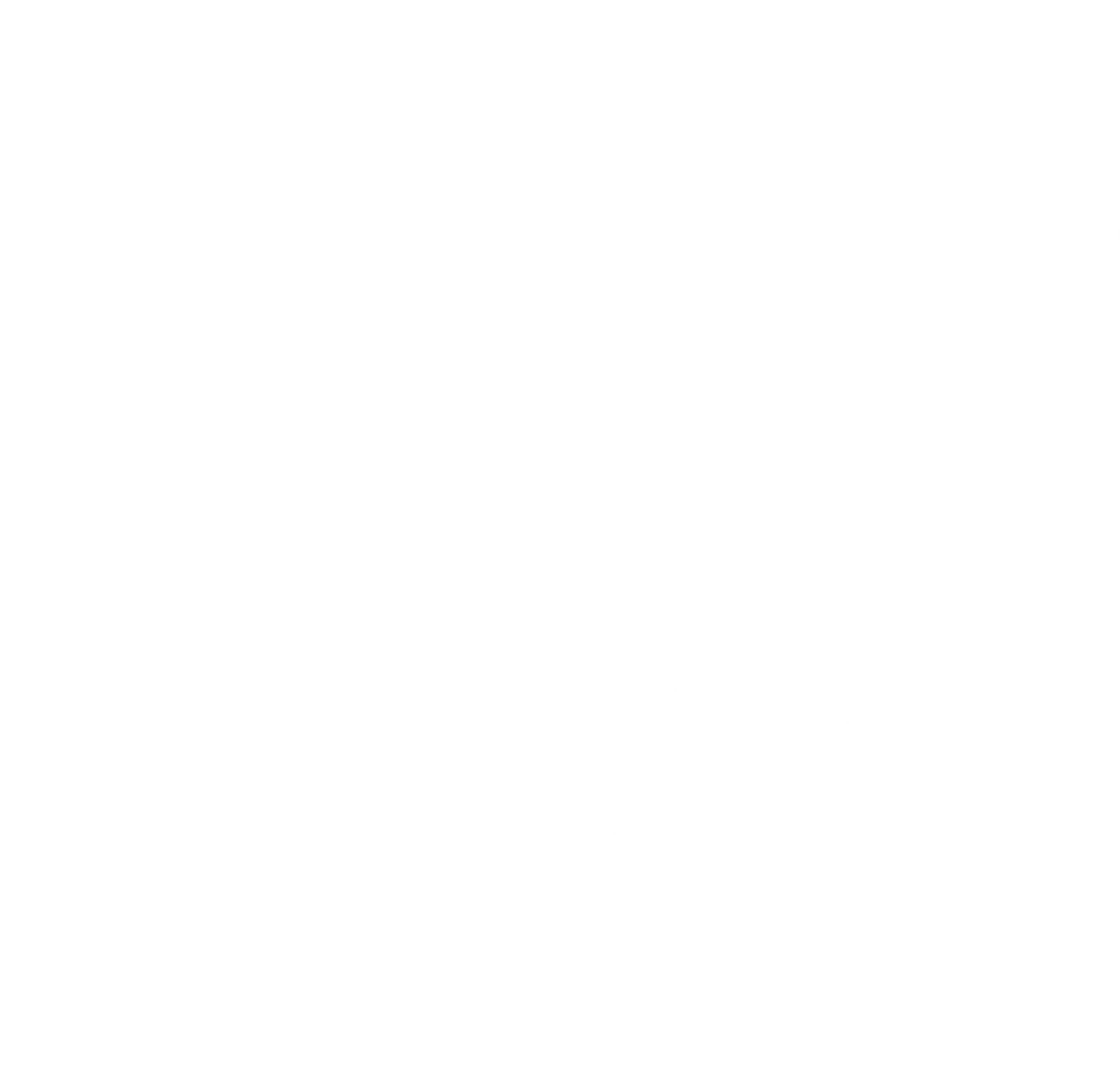 CRYPTOCHER
WE CAN GENERATE INCOME IN SIX  DIFFERENT  WAYS.
1
For Example, Let us consider a block of 2000$
If we keep our investment hold for at least 4 years, we Increase our fund value. 


Feb, 2018  1 WBTC = 0.14 $
2000$ means = 14285 WBTC
Today Feb, 2023,  1 WBTC= 3.5$
Then, our fund value is 14285 X3.5 $ = 49997.5 $ 

[ 25x Growth  in 5 year from just invest & hold]
0.14 $
3.5 $
25x
Feb 2018
Feb 2023
in 5 years
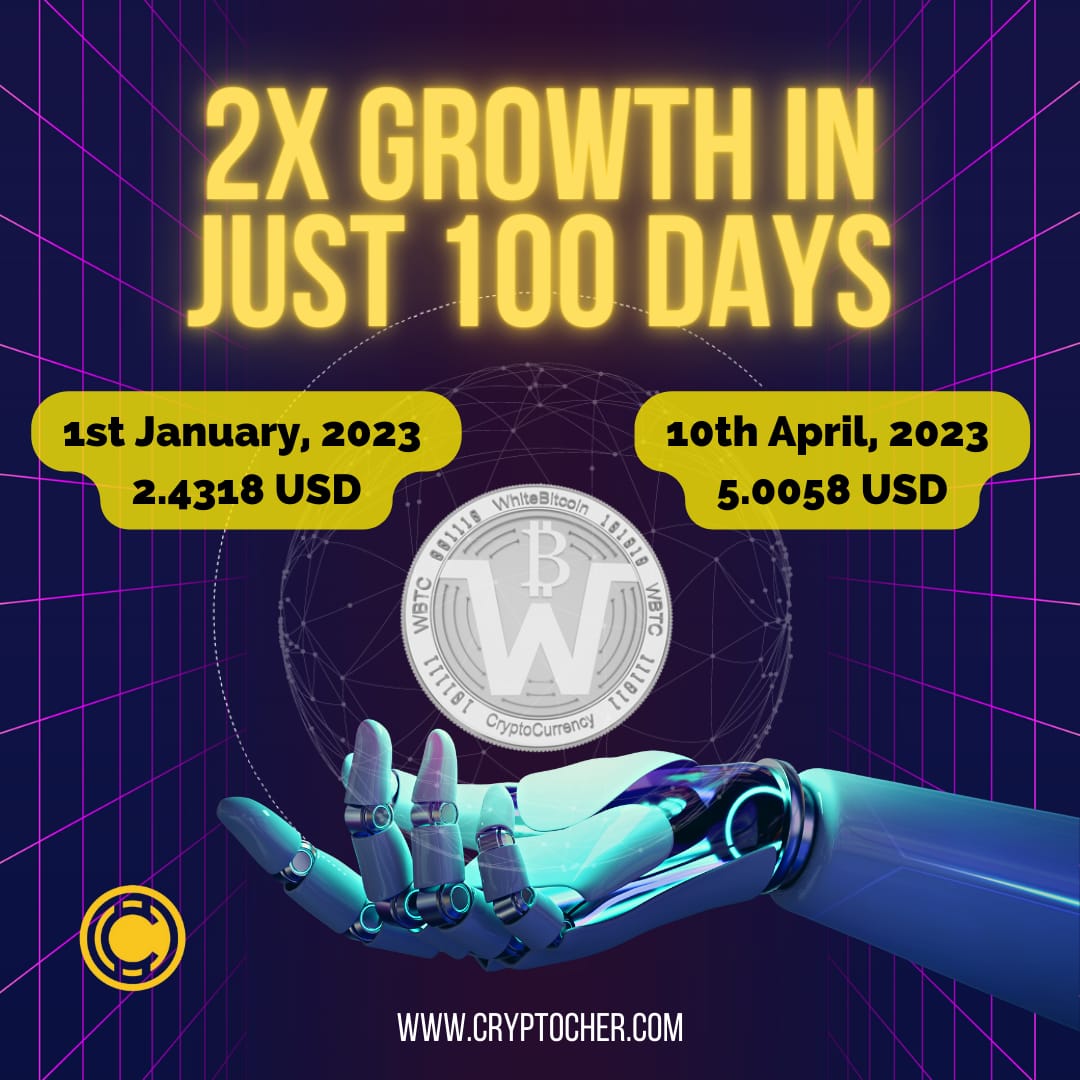 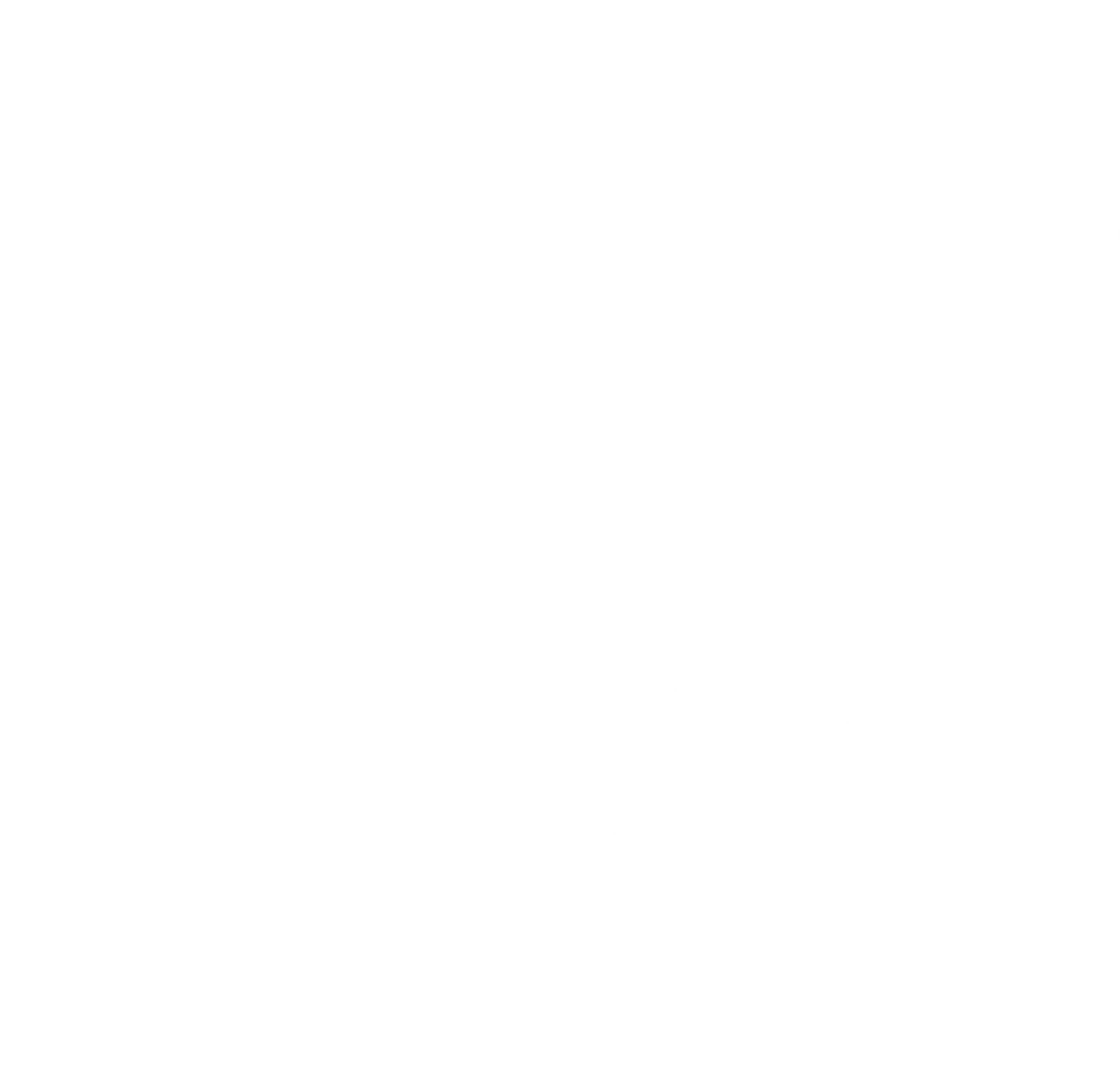 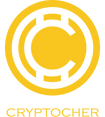 CRYPTOCHER
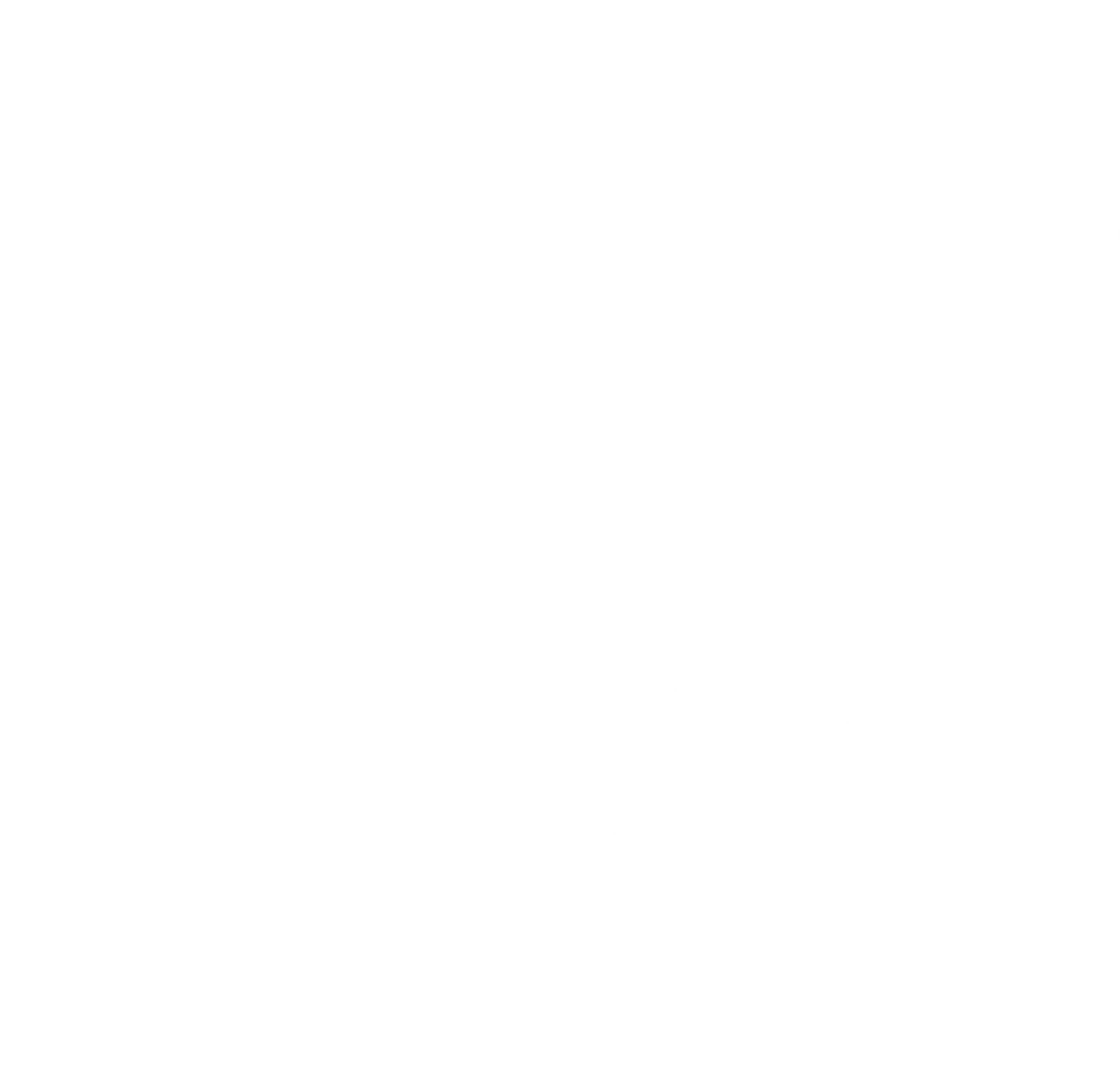 2
You can refer anyone and get direct dividend of 10% from mining server immediately (5% Admin Charge deducted)
You
200$ FROM A
200$ FROM B
Refer A
Refer B
2000$
2000$
Your Total Reward Income is 400$ instant.
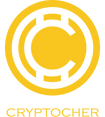 CRYPTOCHER
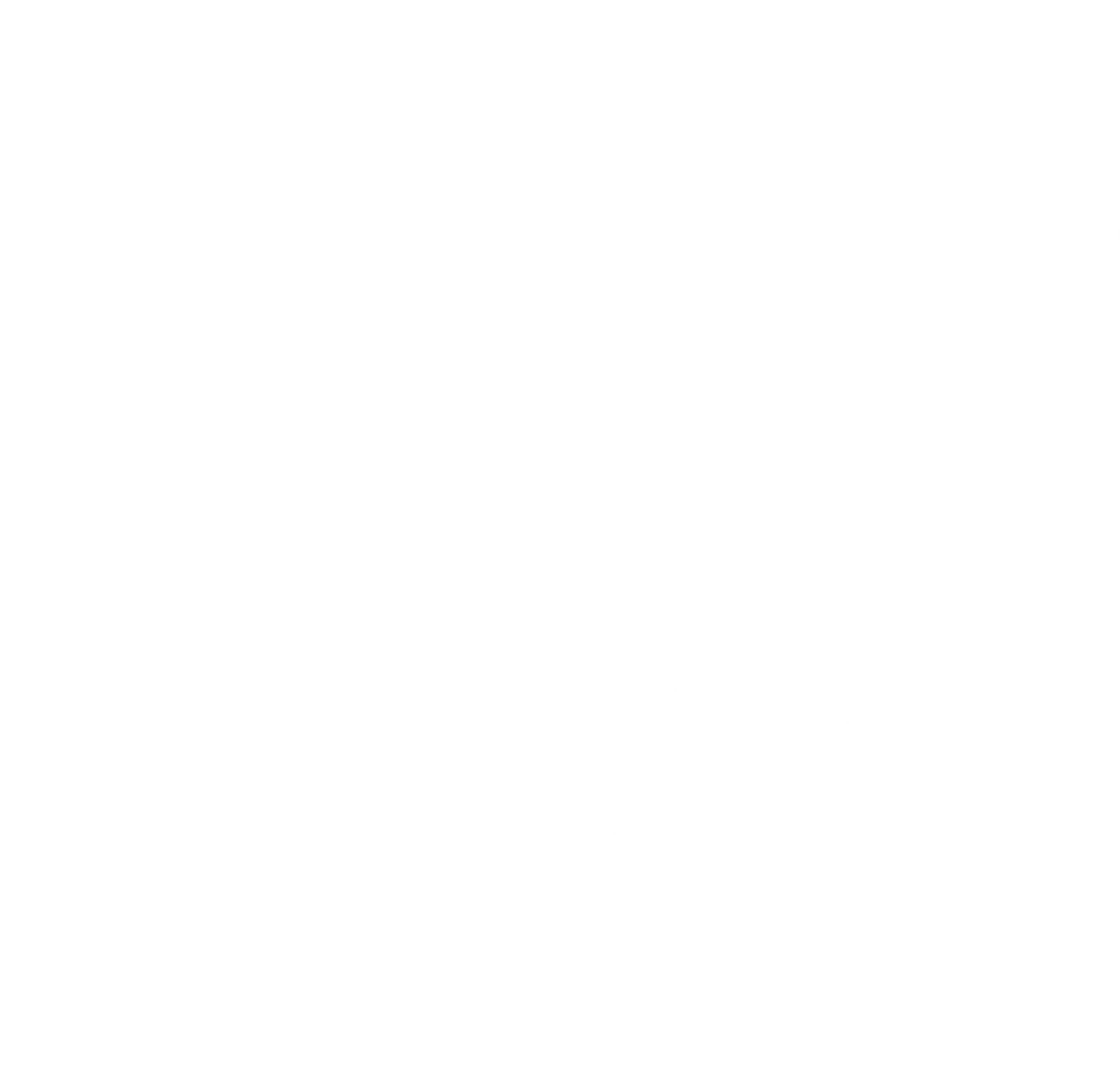 3
You Can earn 10% block matching dividend per day depending on your block size from mining server in ratio of 1:1
You
SIDE A
SIDE 
B
15000$
12000$
Block Matching income is 1200$. Extra business of any side will carry forward for next time.
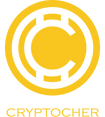 CRYPTOCHER
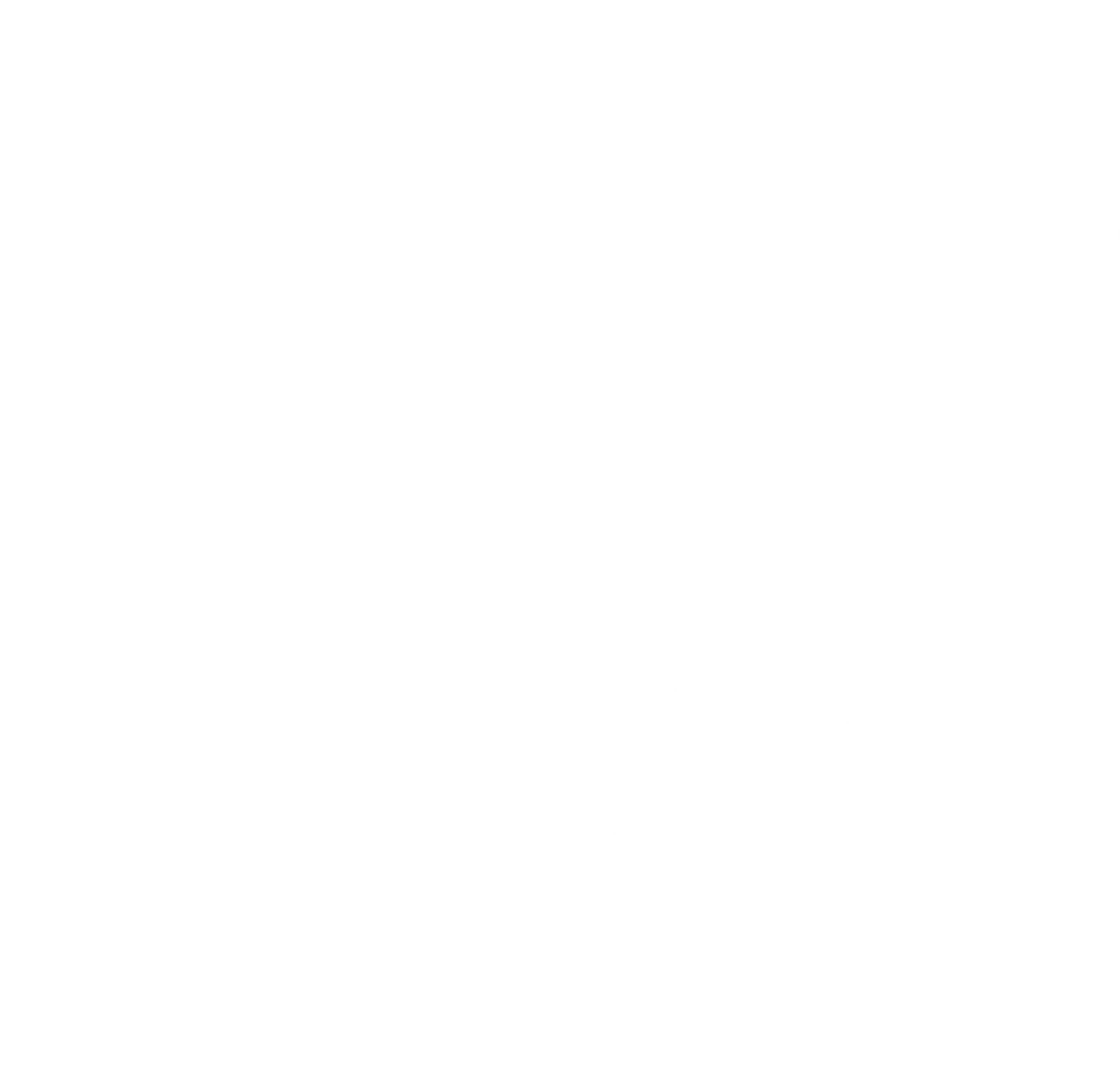 Earn more wbtc guaranteed from Staking
distribution of rewarded wbtc will be monthly basis
(rewarded wbtc divided in total month)
4
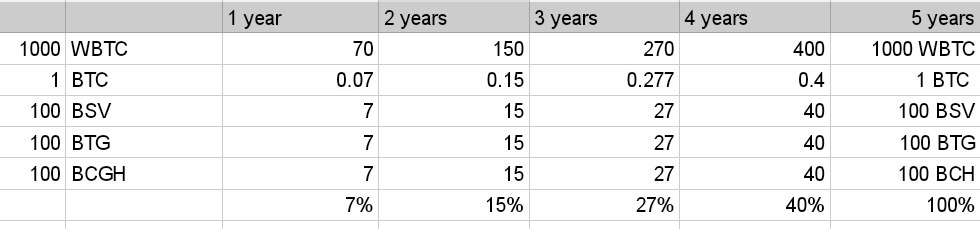 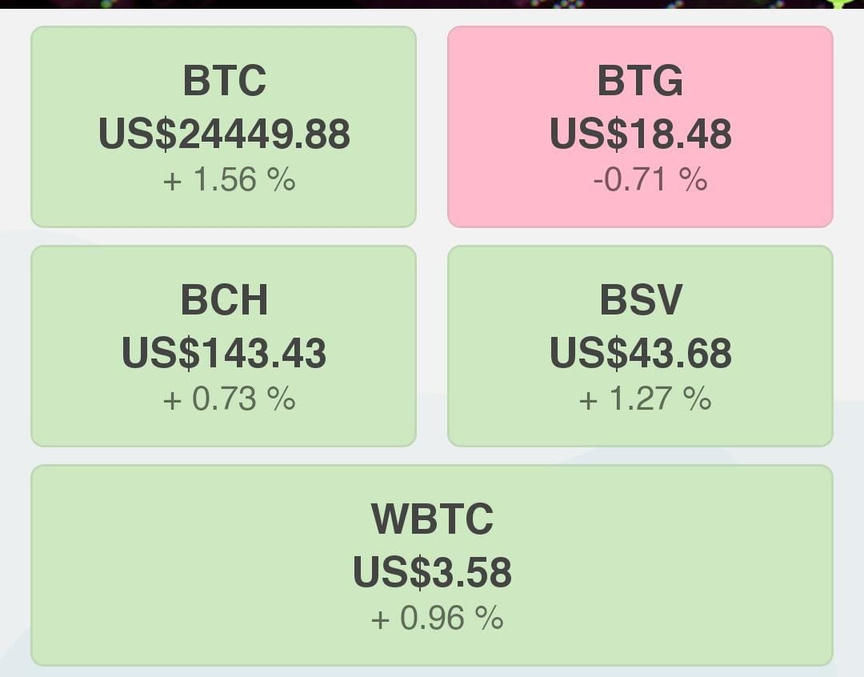 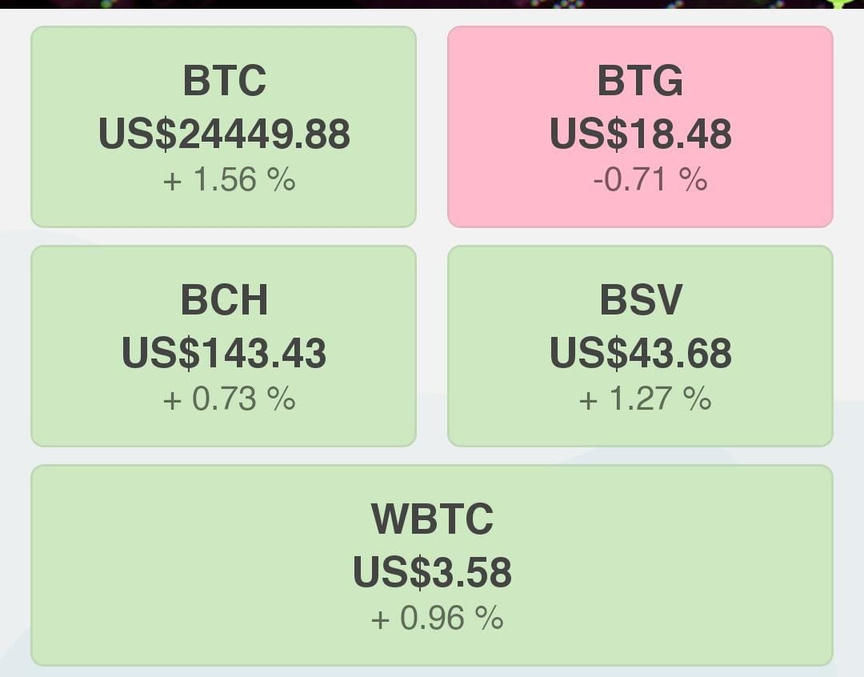 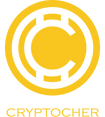 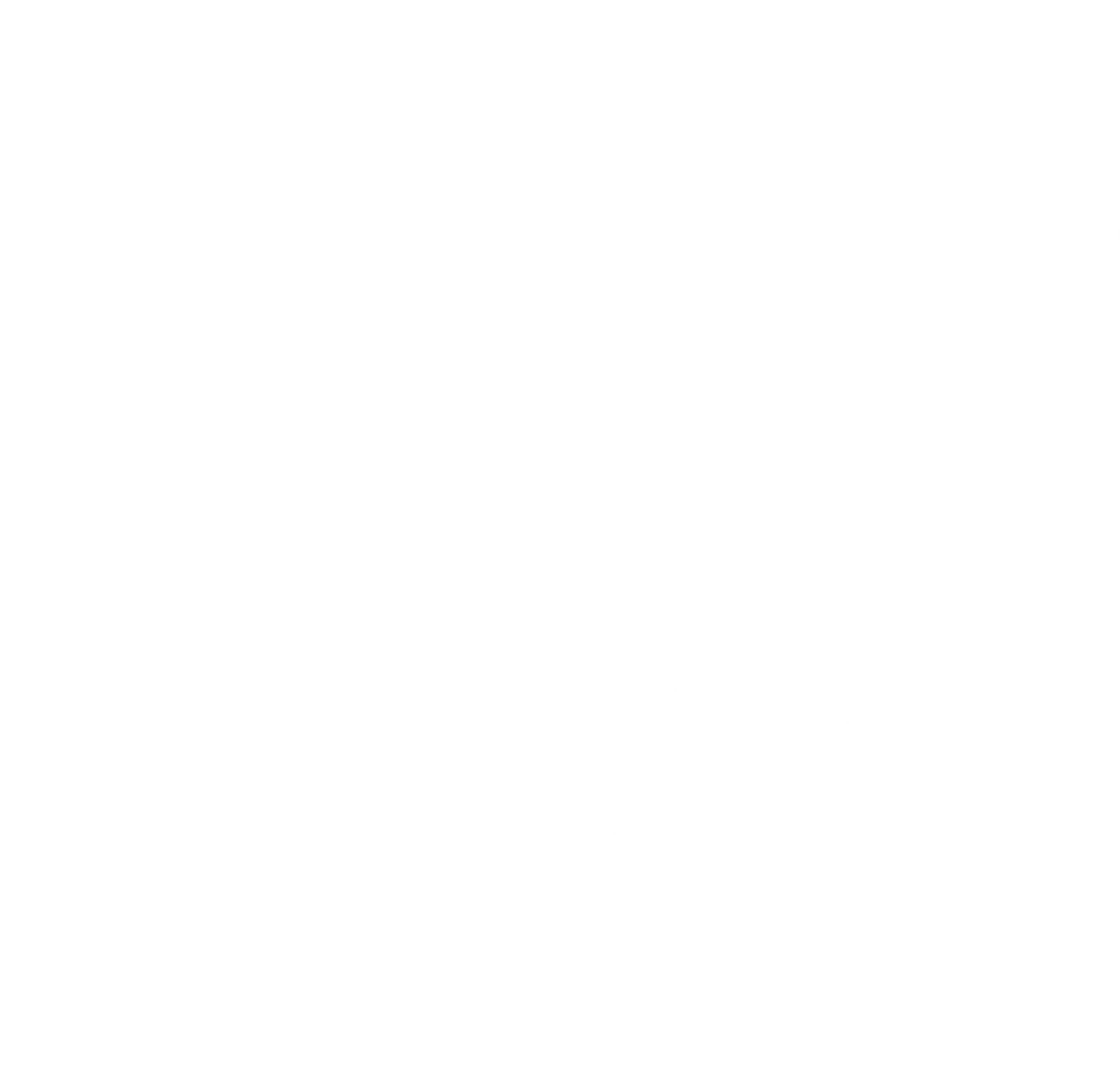 CRYPTOCHER
5
Staking  referal income (for you)

Distribution of earned wbtc will be monthly basis ( staking reward divided in total month)
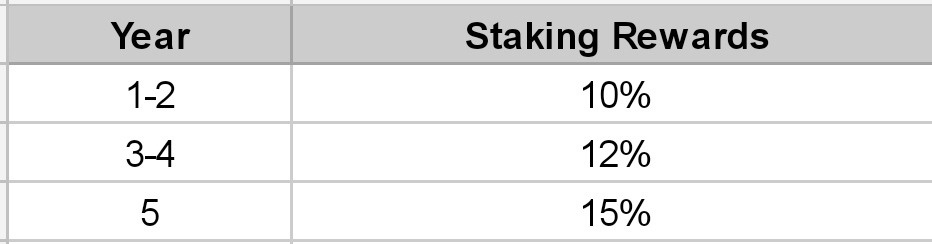 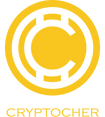 CRYPTOCHER
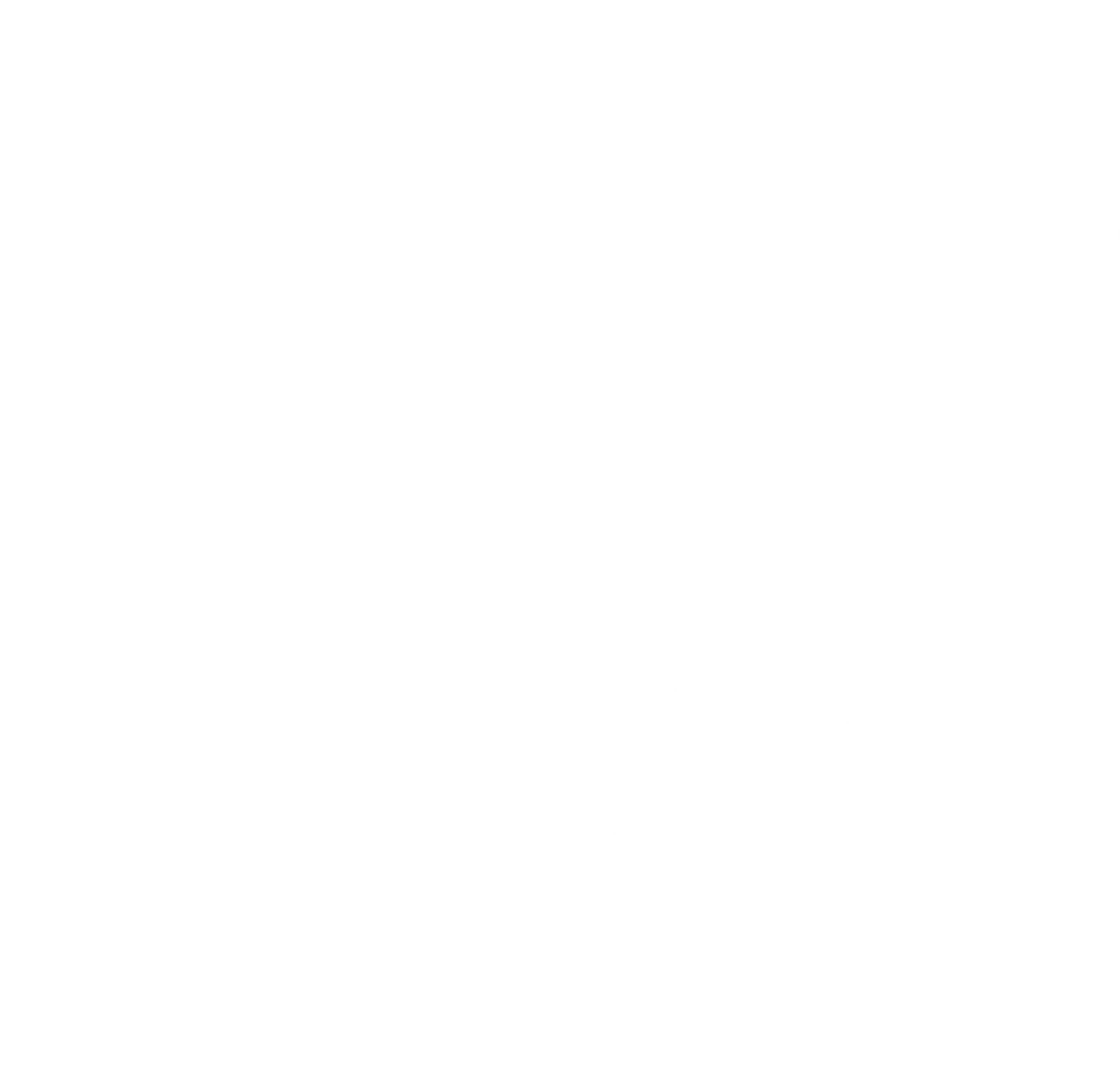 6
Even after completion of the refer and earn program of VIP affiliate, if you start holding continue in the wallet and if you have 2% holding then you will get the extra monthly reward from mining hase power.
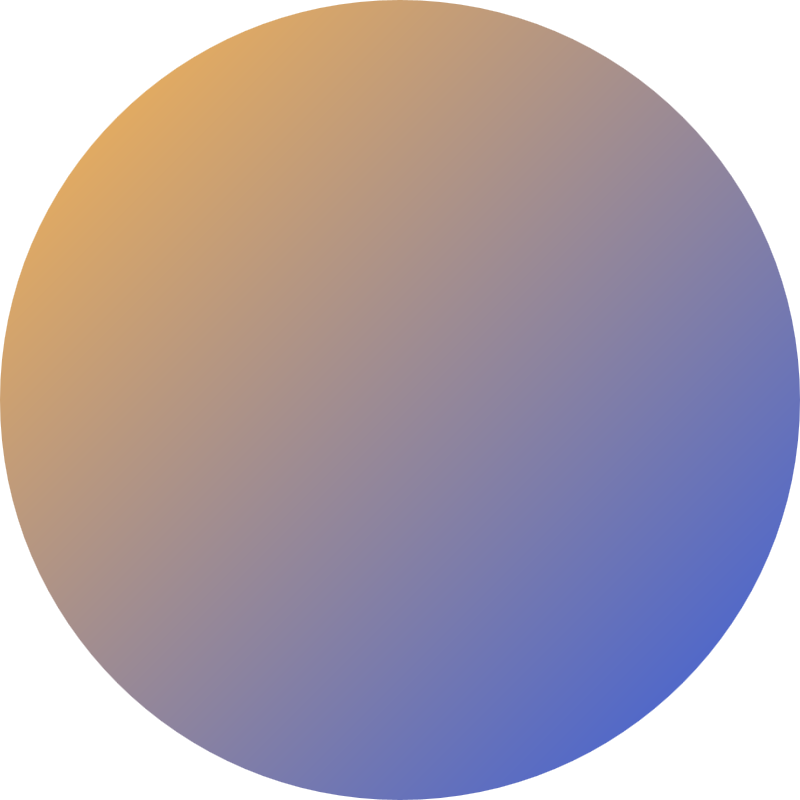 GET IN TOUCH
WITH US
Register with us and become a Crypto Wizard !
Phone Number
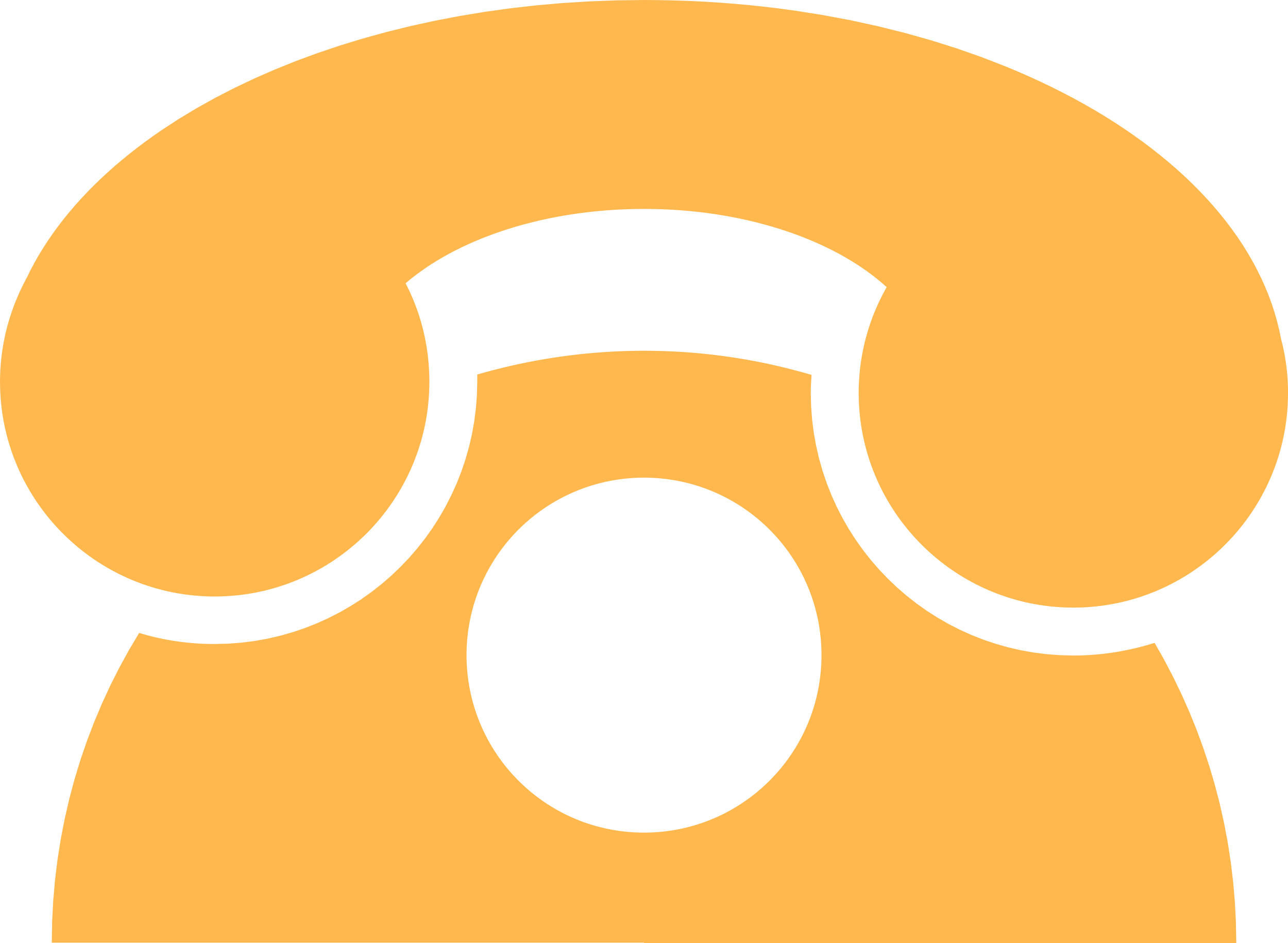 visiting our website in team support
Email Address
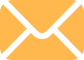 cryptoocher@gmail.com
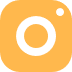 Instagram
@cryptocher
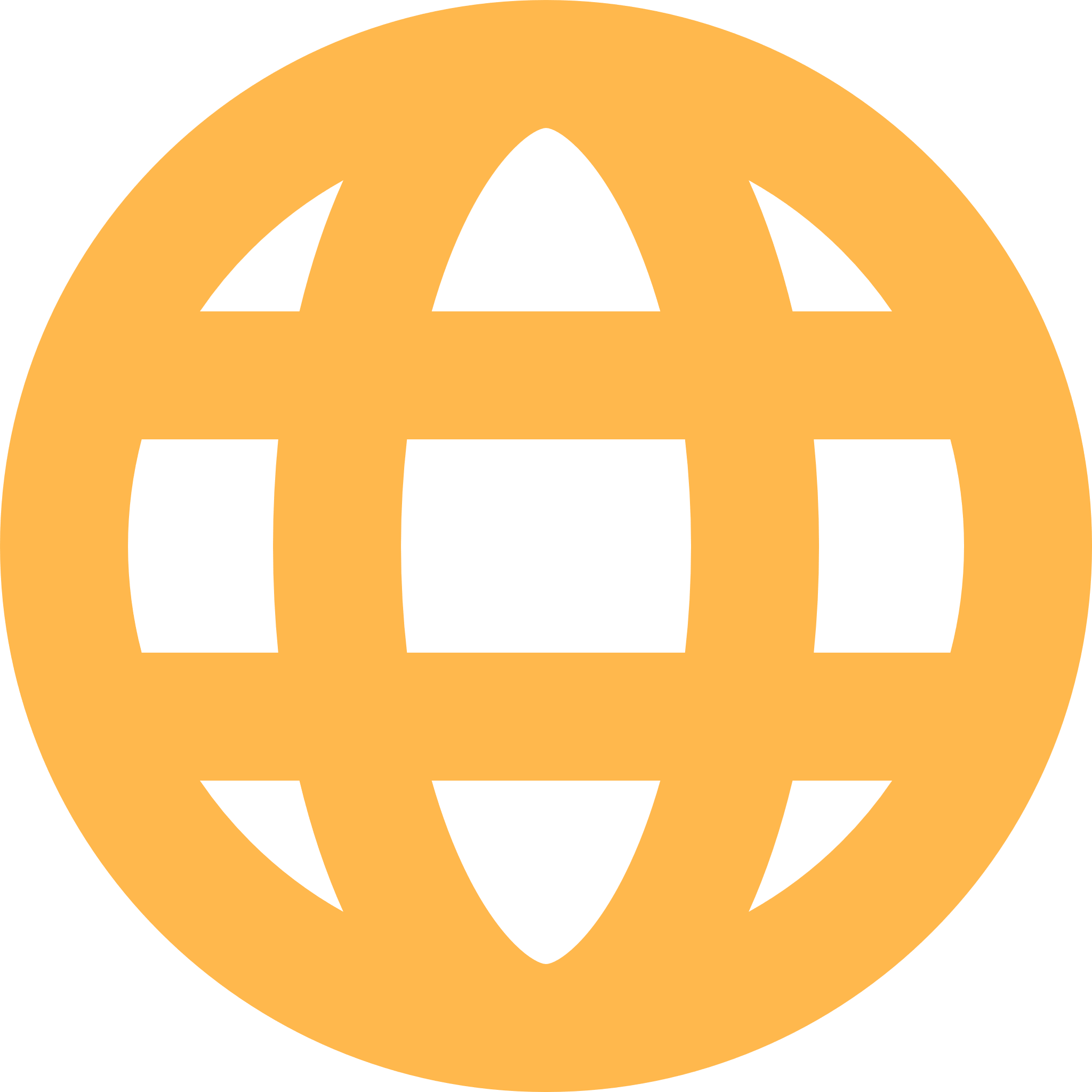 Website
www.cryptocher.com
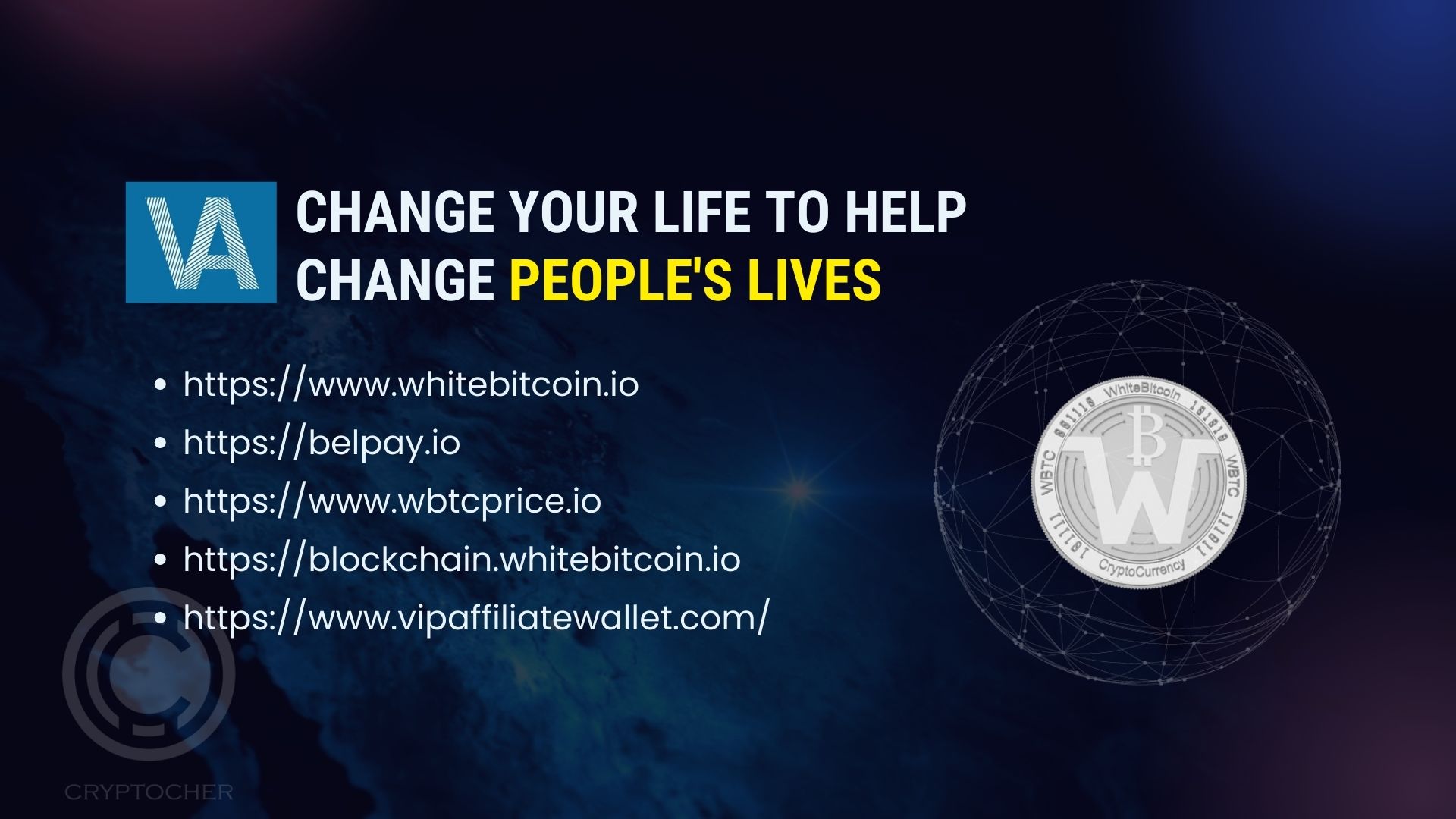 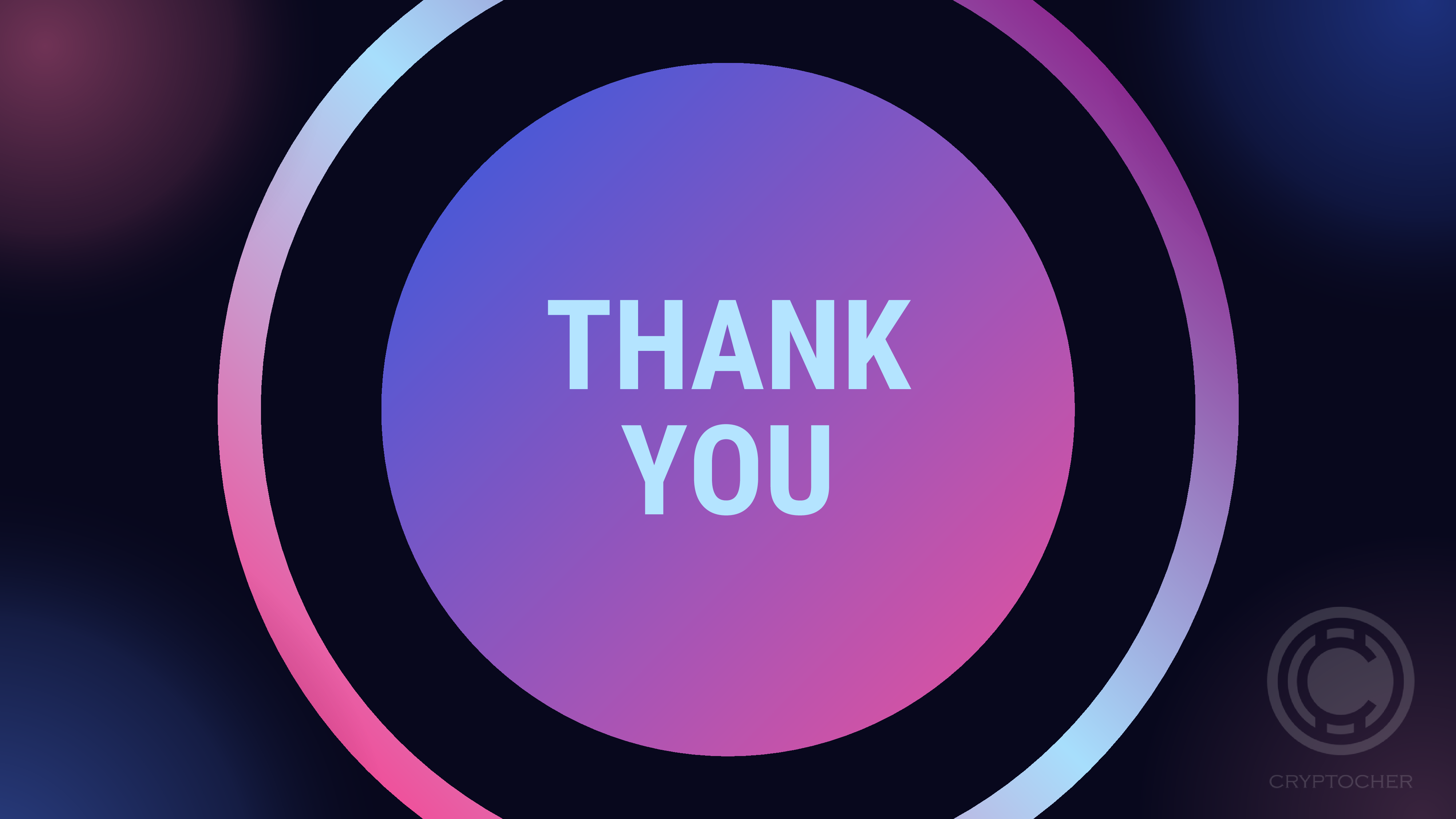 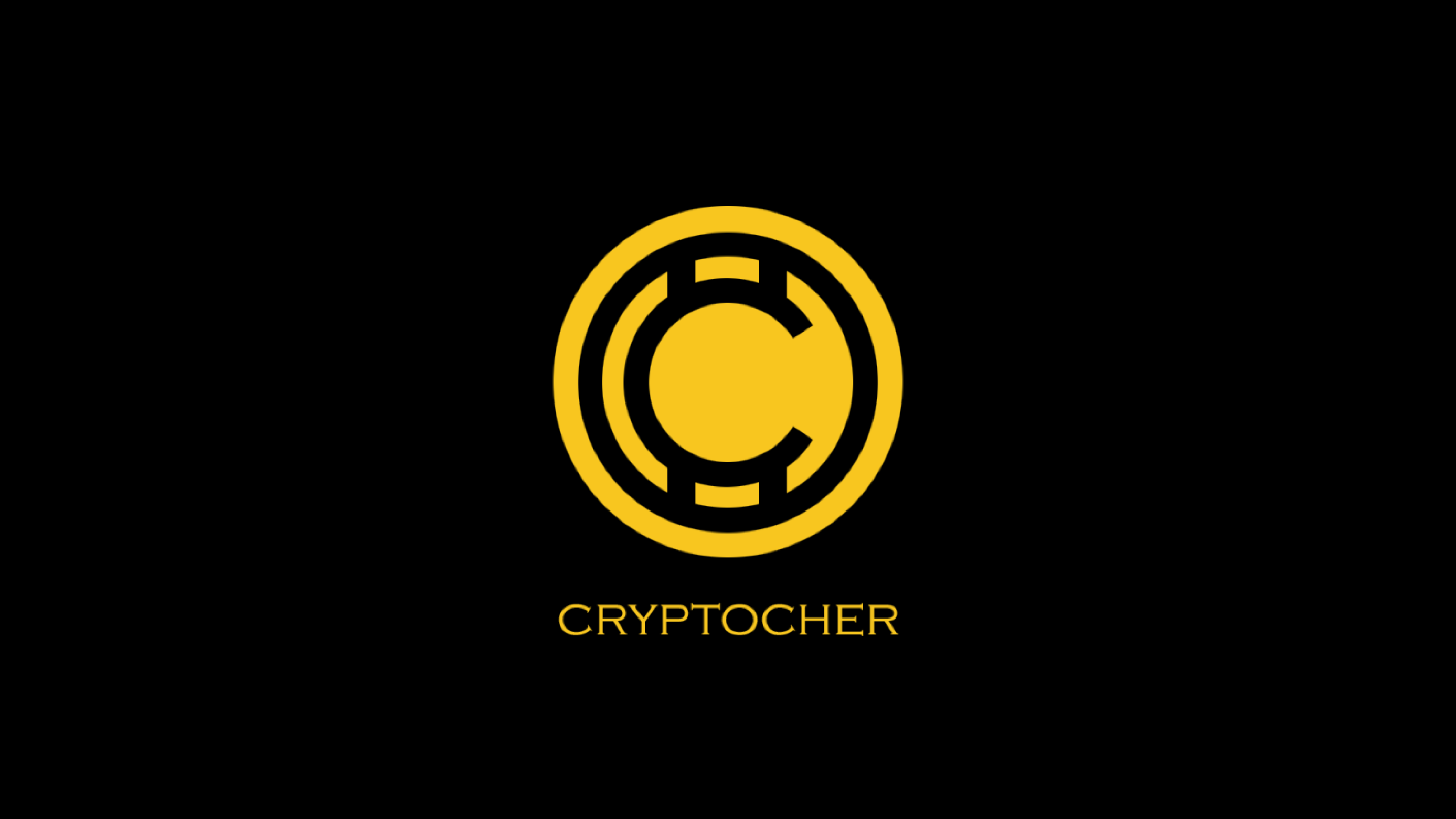